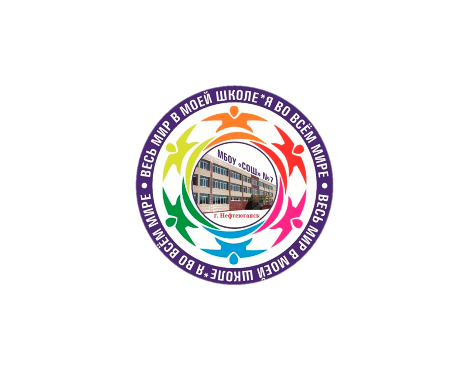 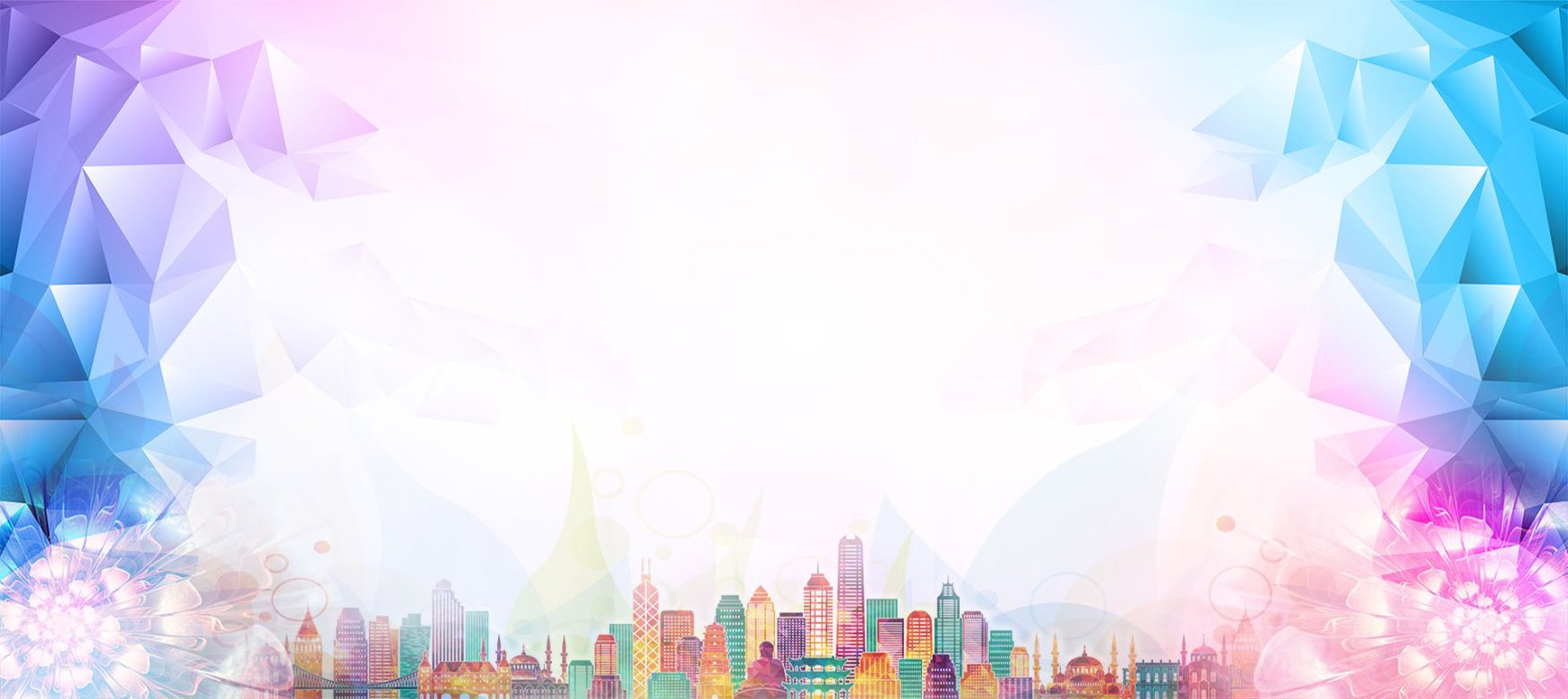 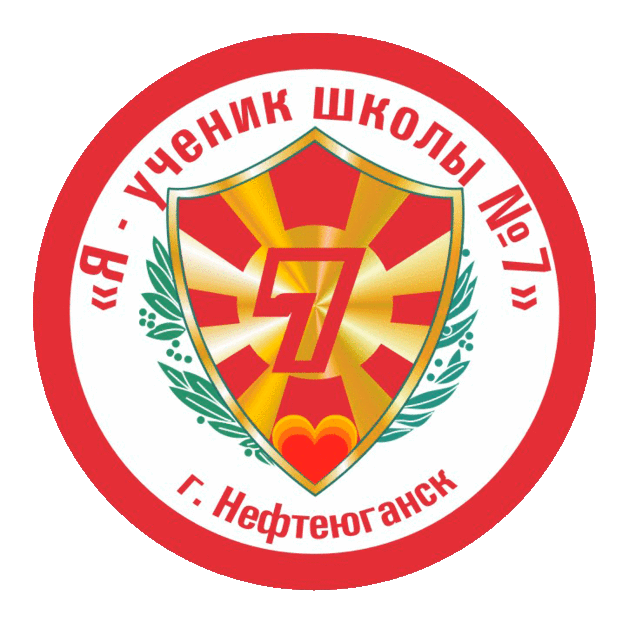 МУНИЦИПАЛЬНОЕ БЮДЖЕТНОЕ ОБЩЕОБРАЗОВАТЕЛЬНОЕ УЧРЕЖДЕНИЕ 
«СРЕДНЯЯ ОБЩЕОБРАЗОВАТЕЛЬНАЯ ШКОЛА № 7»
ГОРОДСКОЙ КОНКУРС «УЧИТЕЛЬ ГОДА – 2019»
НОМИНАЦИЯ: «УЧИТЕЛЬ ГОДА - 2019»
КОНКУРСНОЕ ЗАДАНИЕ «УРОК»
Путешествие 
в город Мастеров
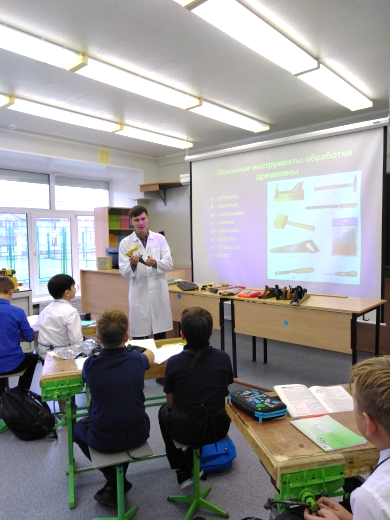 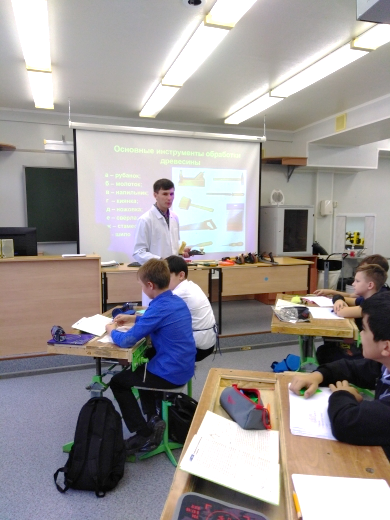 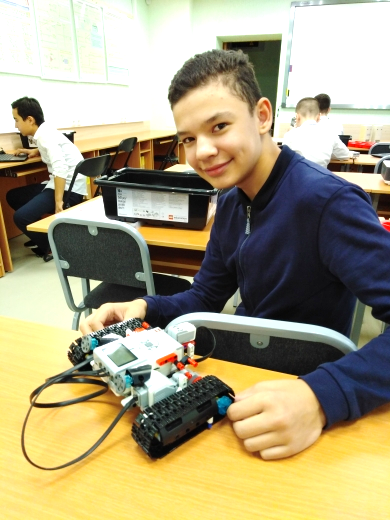 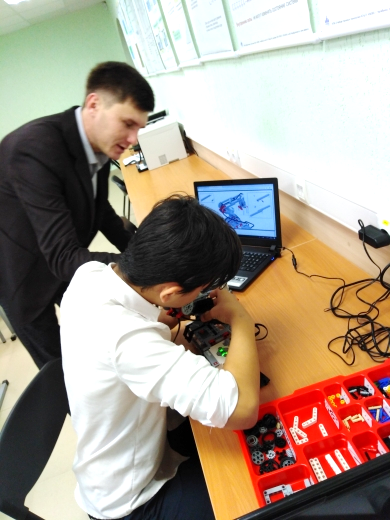 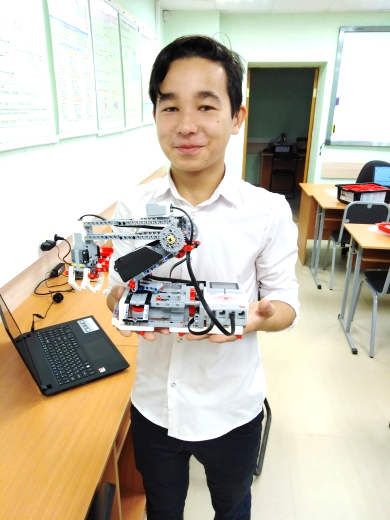 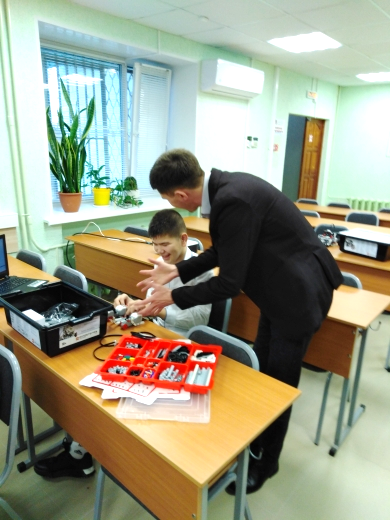 Учитель технологии
ГИЛЬМАНОВ ЛЕНАР ХАРИСОВИЧ
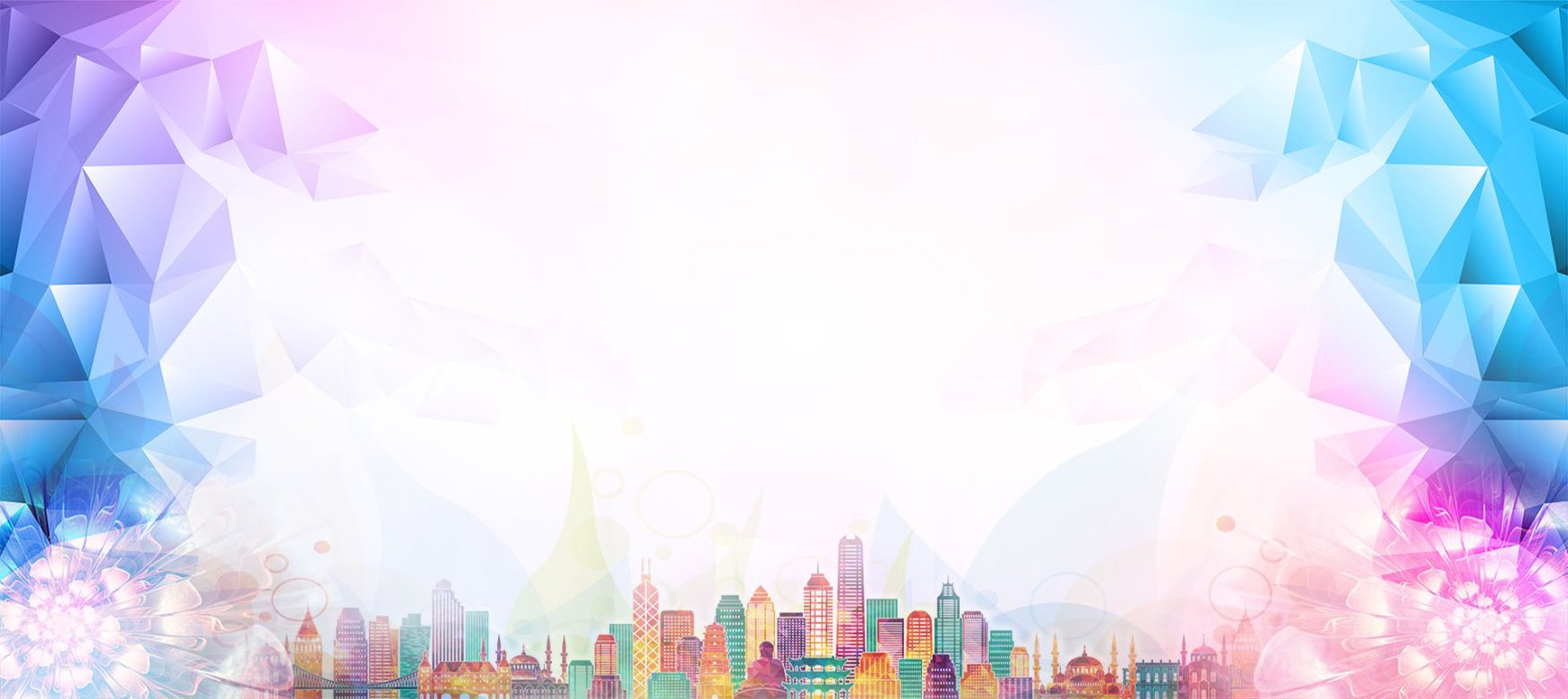 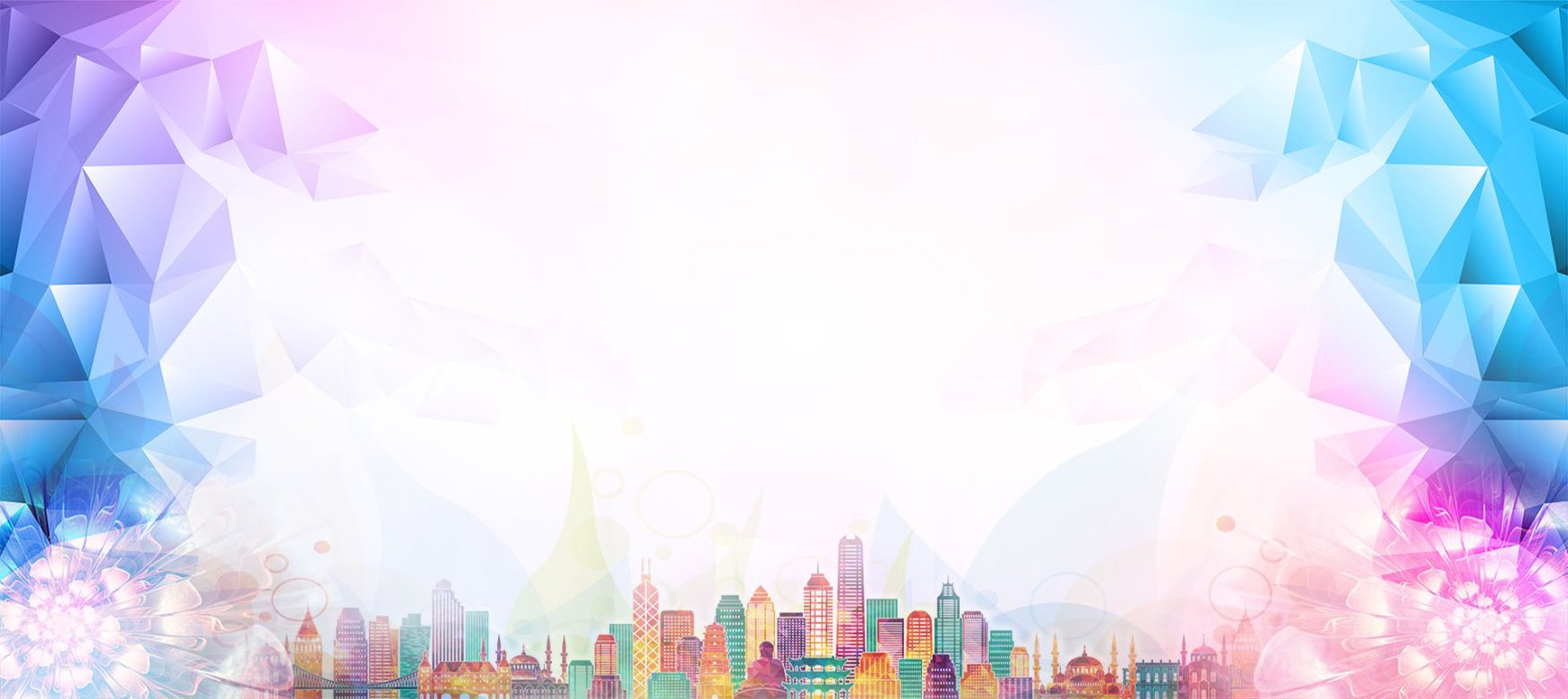 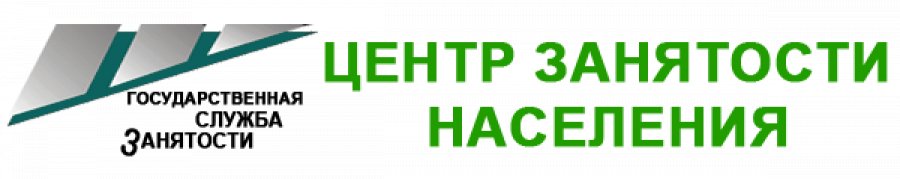 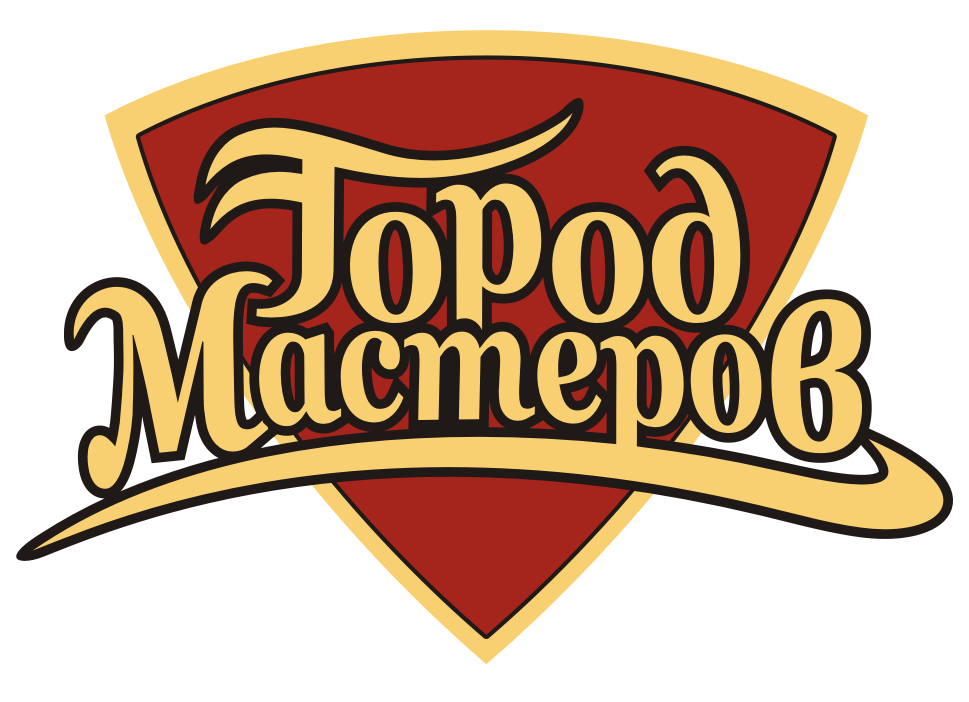 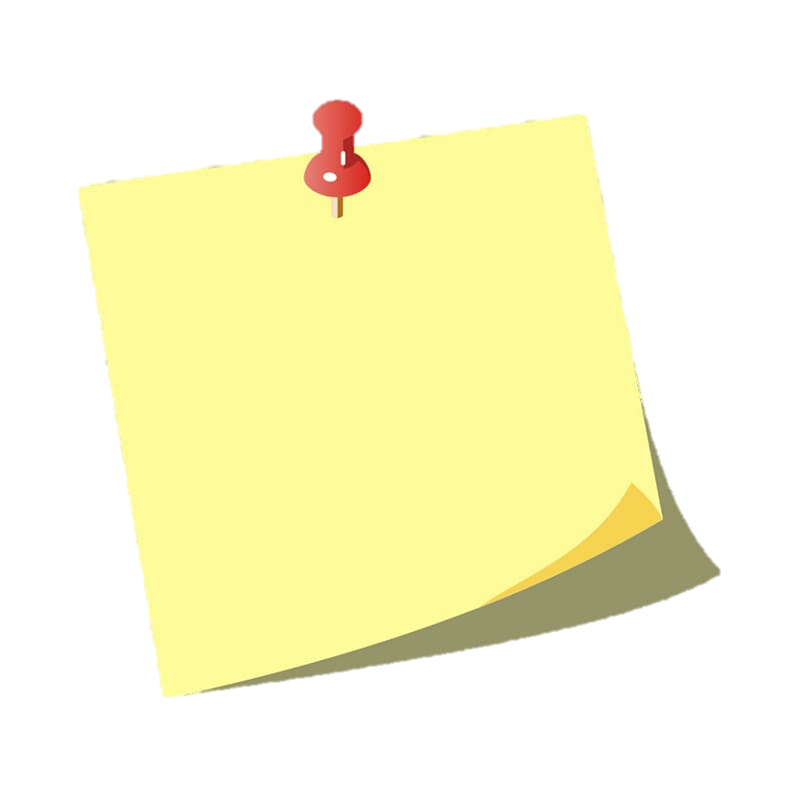 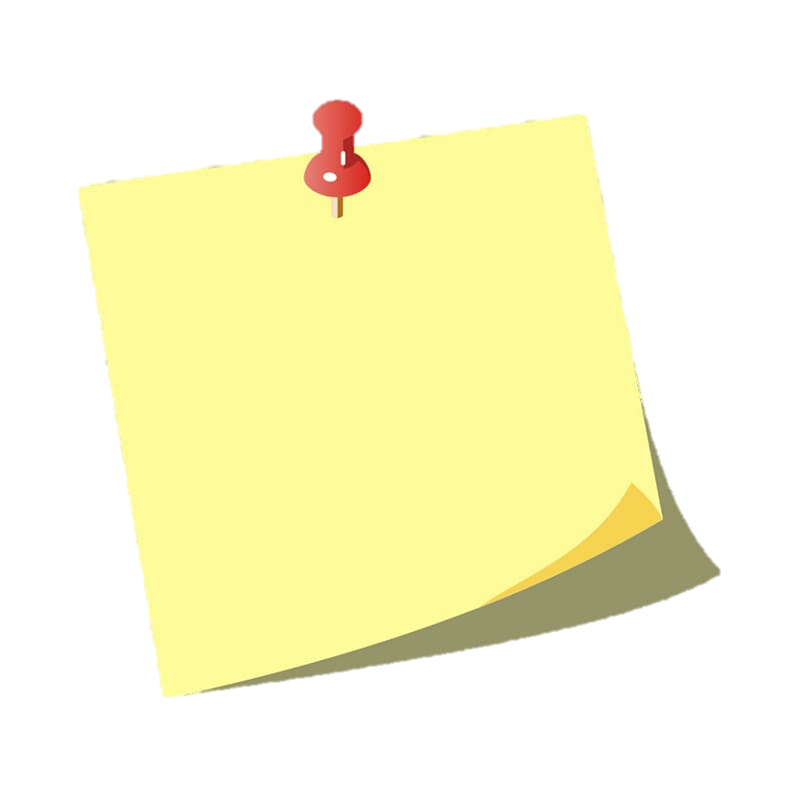 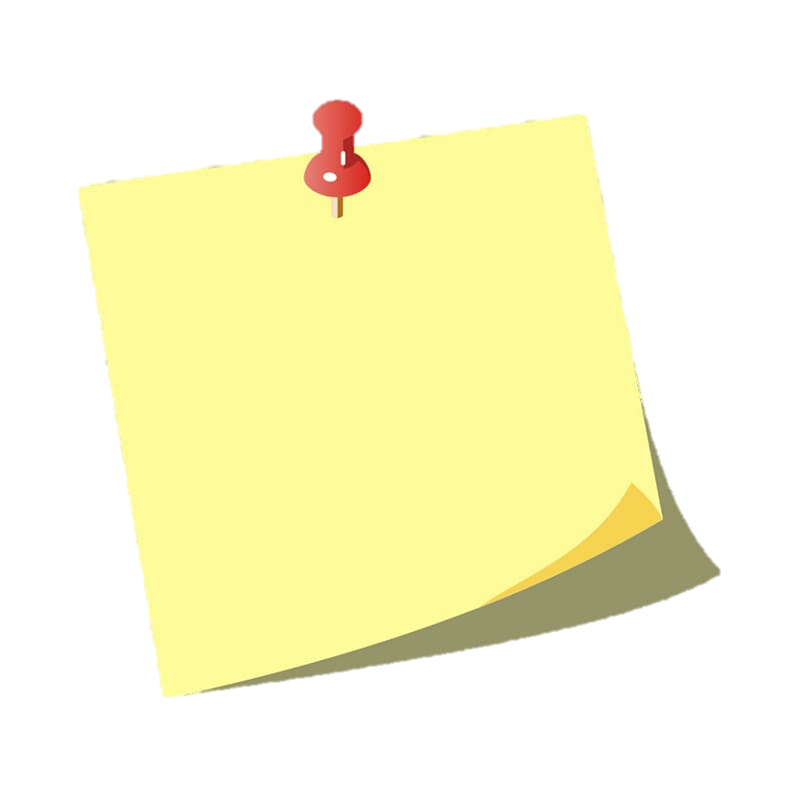 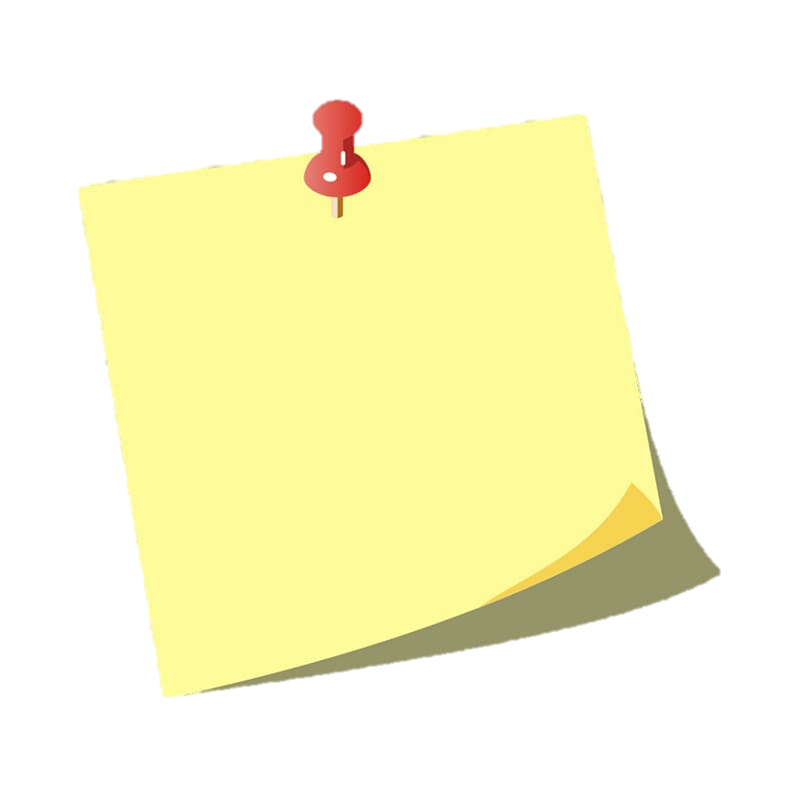 специалист по электронным приборам и устройствам
специалист 
по мобильной робототехнике
графический дизайнер
мастер столярно-плотницких работ
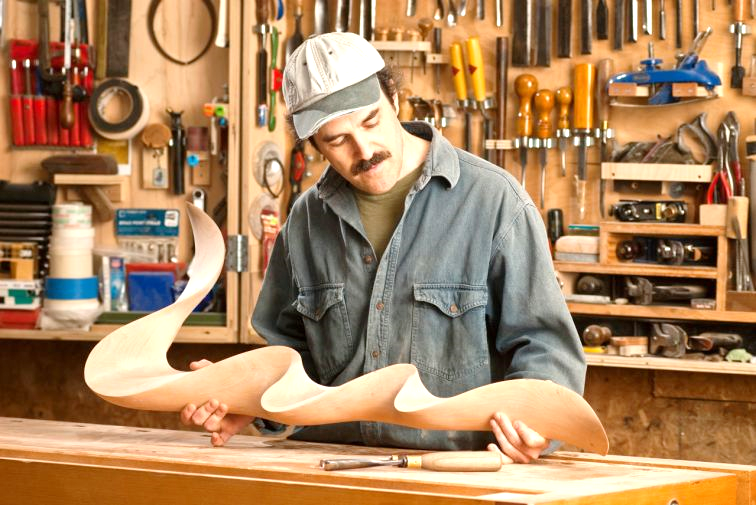 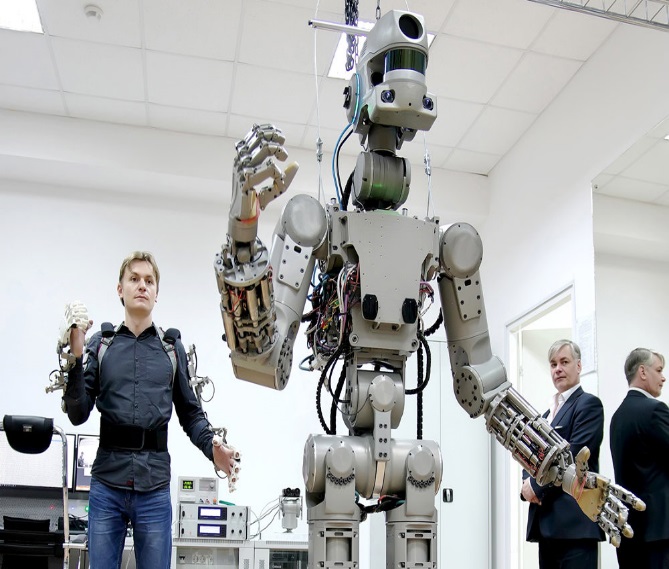 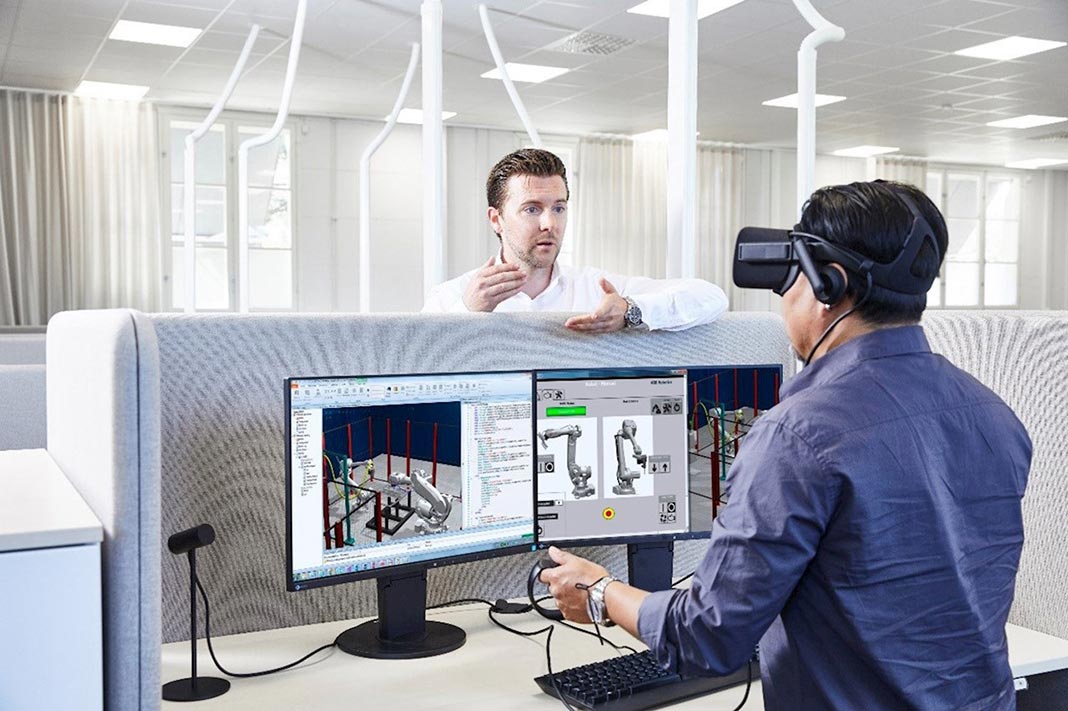 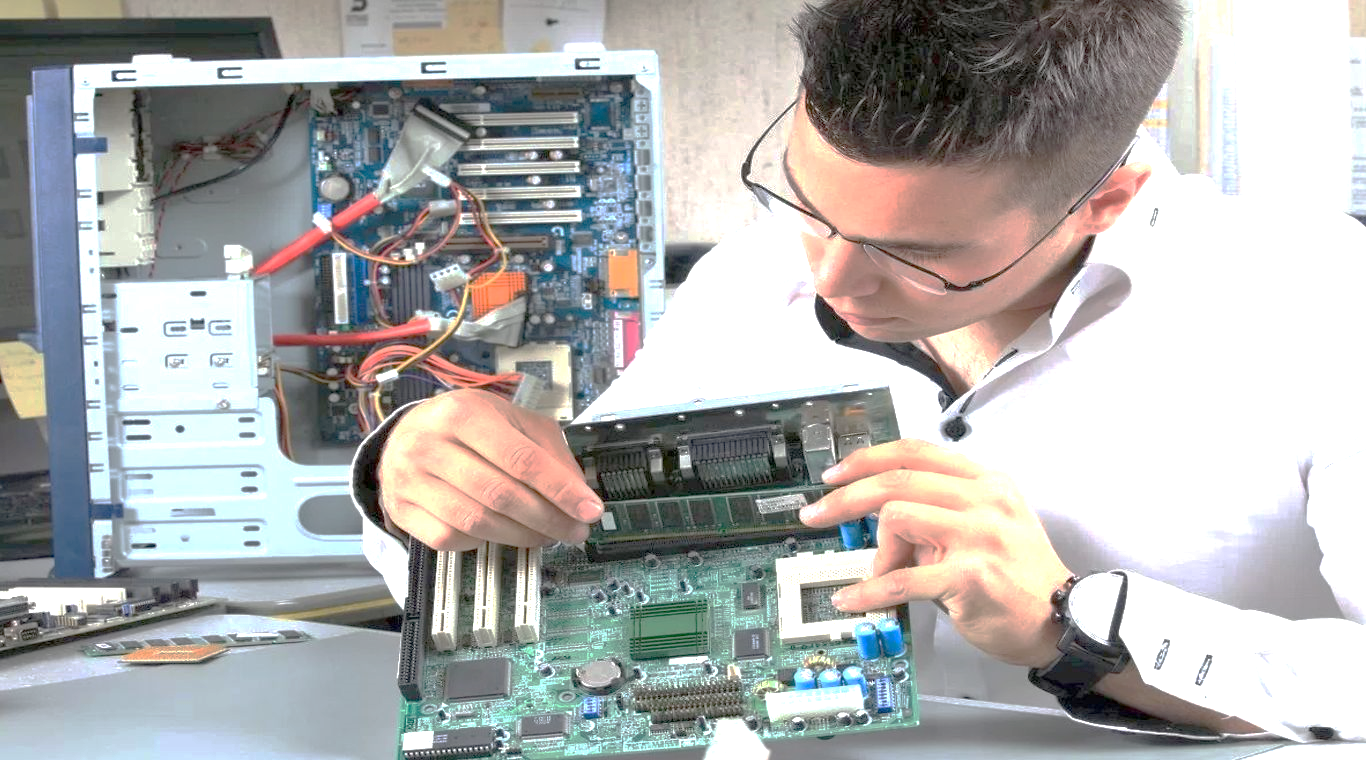 ОЦЕНОЧНЫЙ ЛИСТ
Первоначальный капитал 6 монет
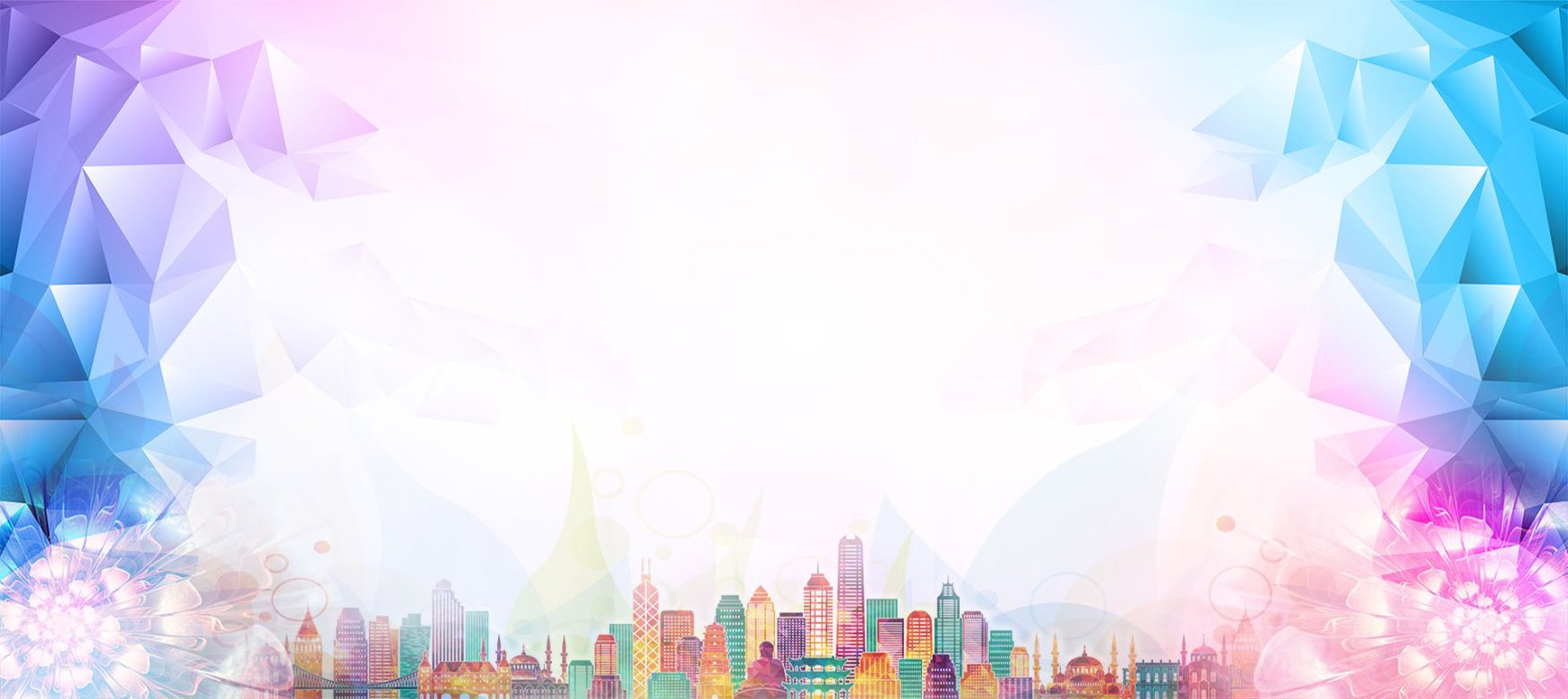 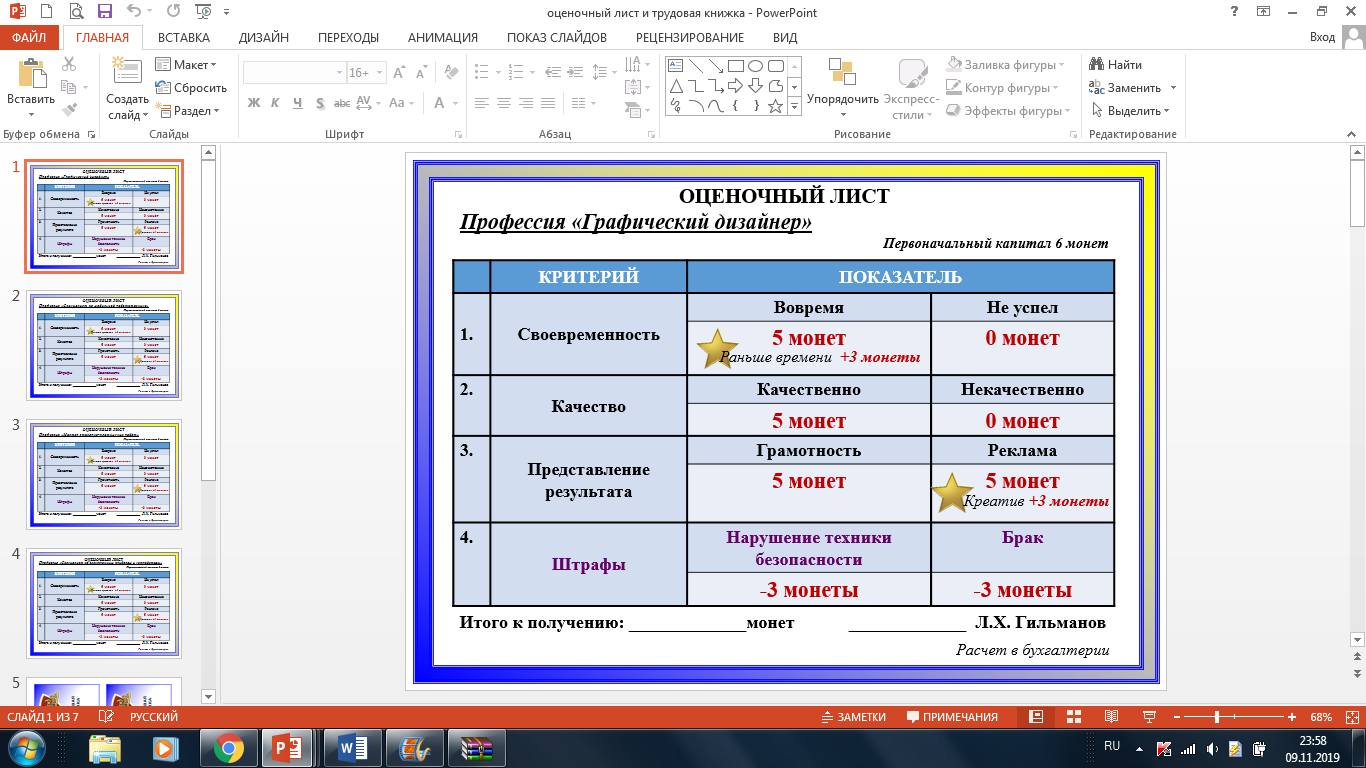 ОЦЕНОЧНЫЙ ЛИСТ
Первоначальный капитал 6 монет
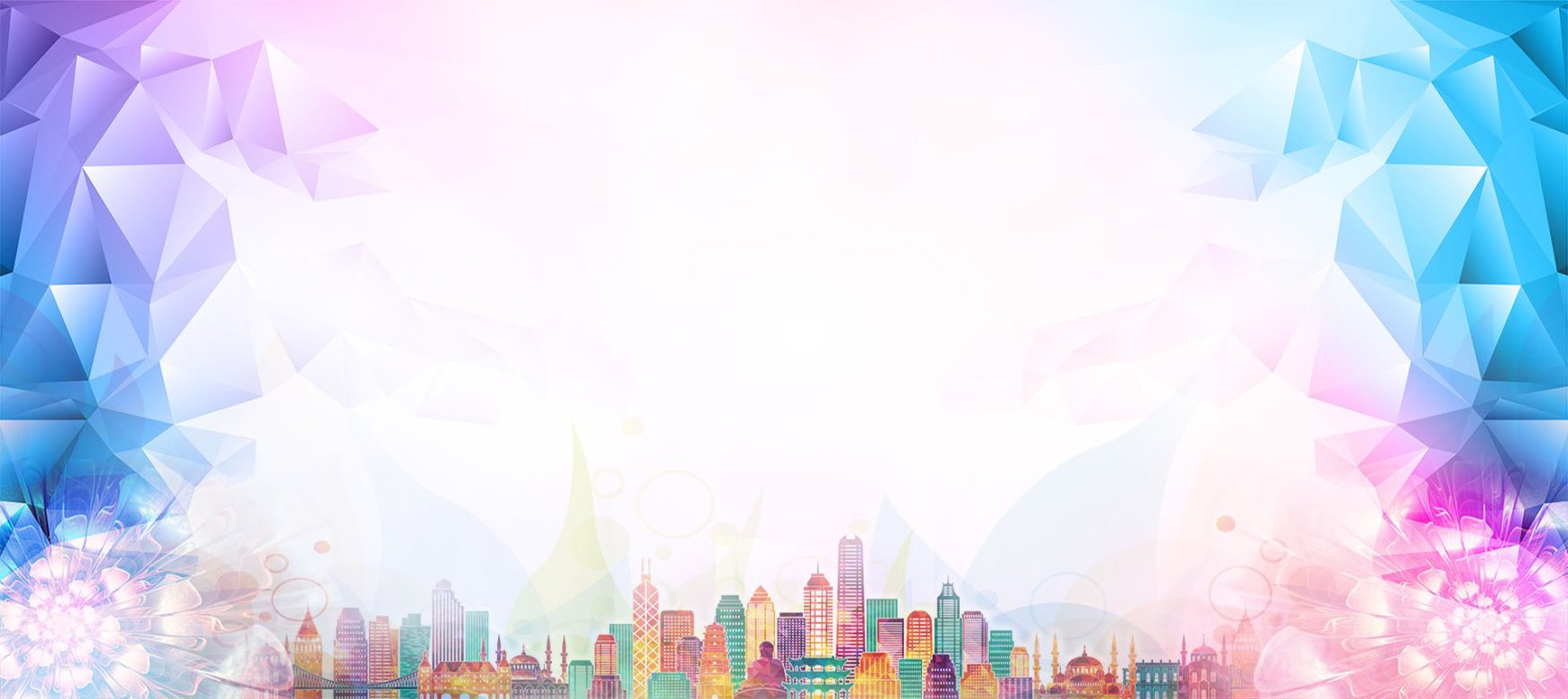 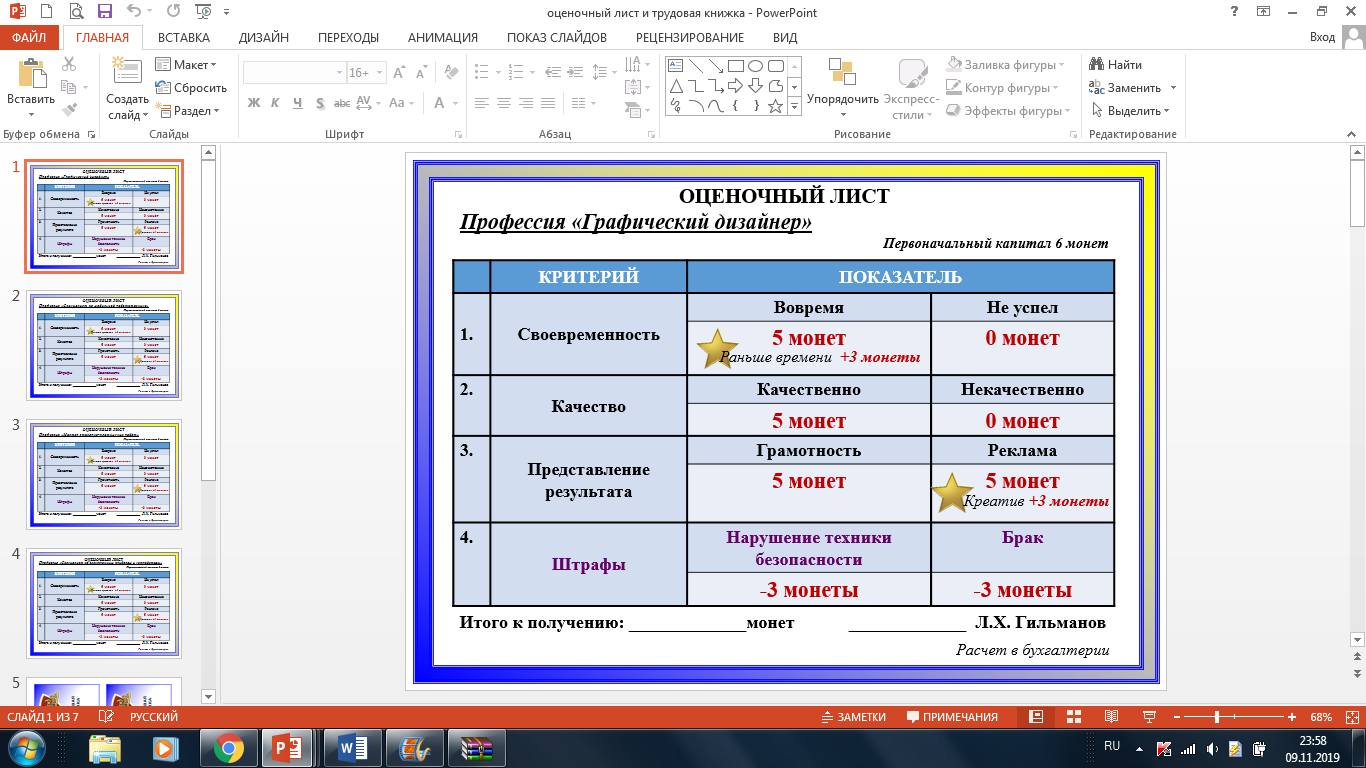 ОЦЕНОЧНЫЙ ЛИСТ
Первоначальный капитал 6 монет
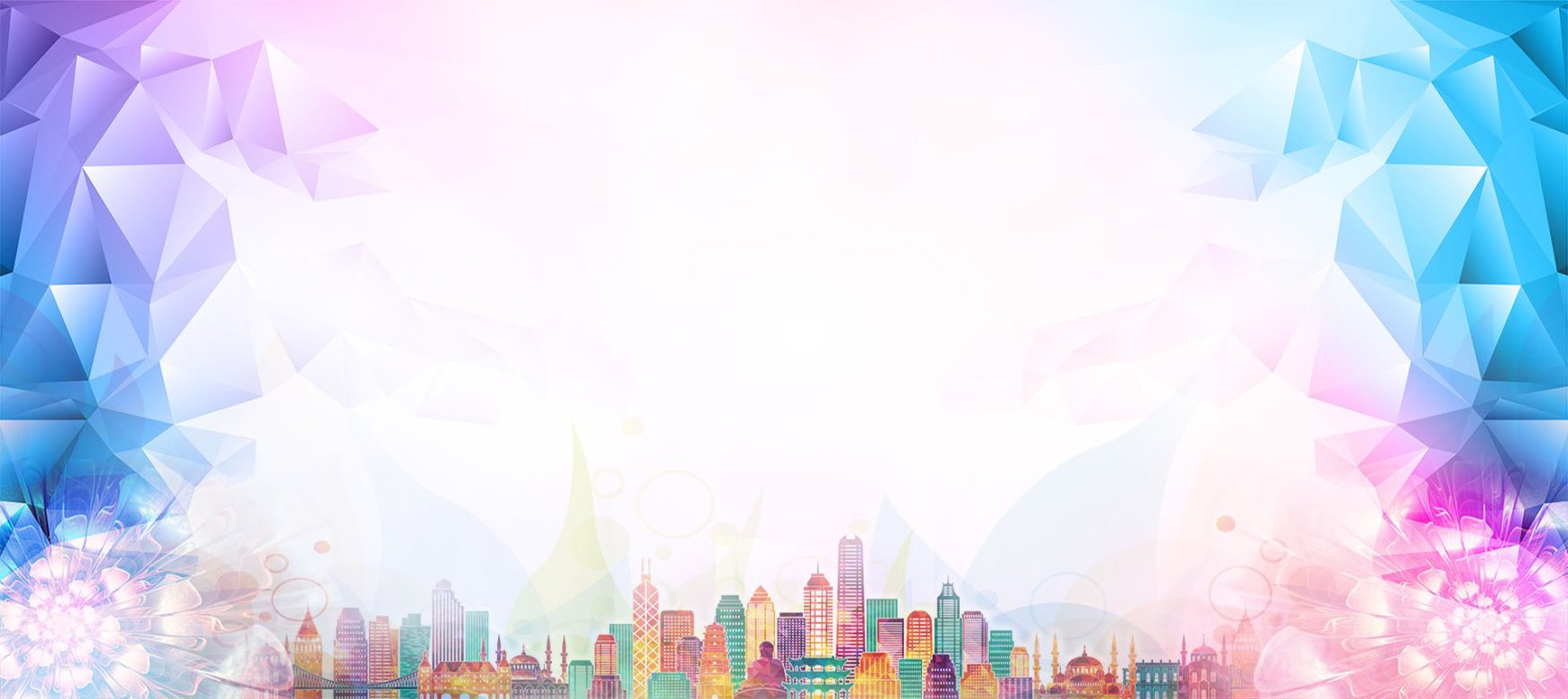 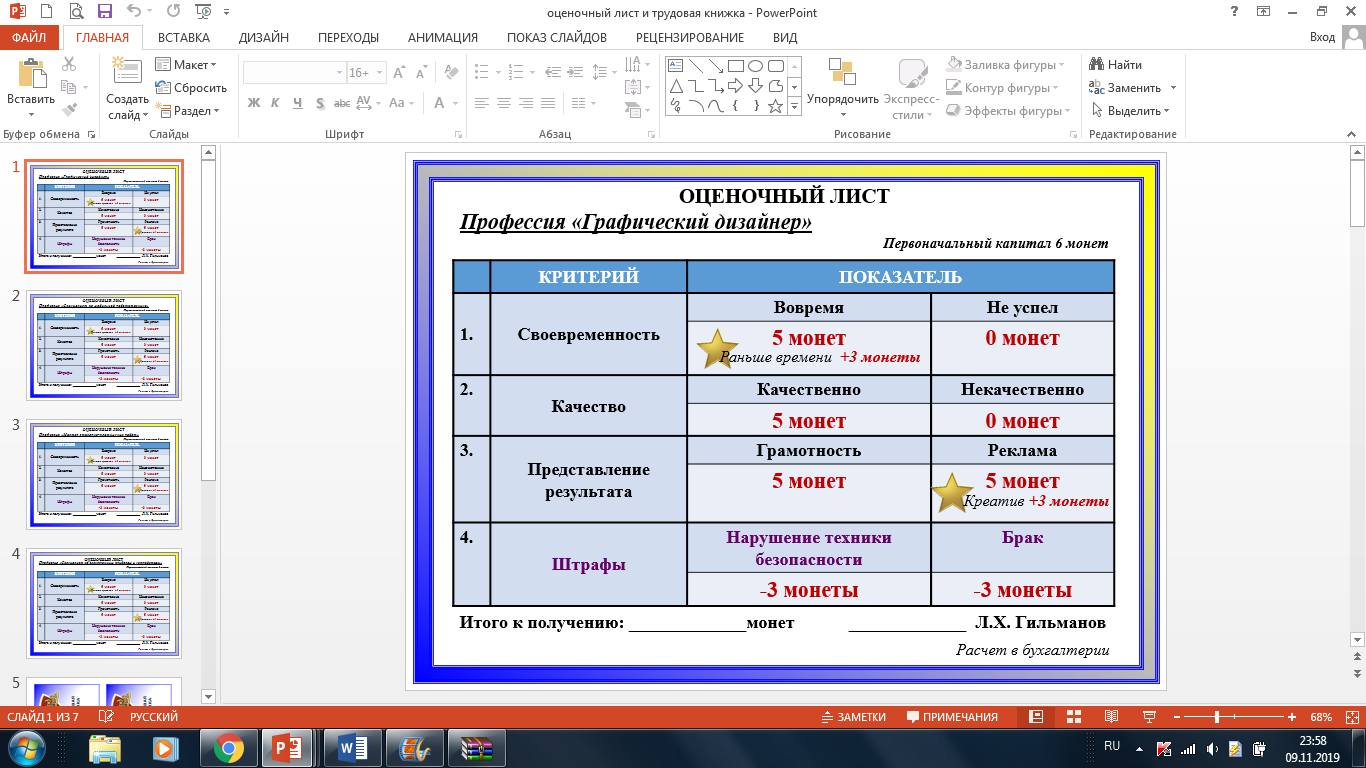 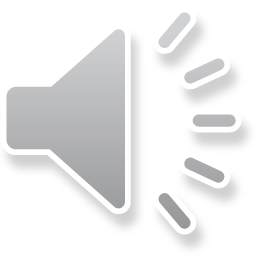 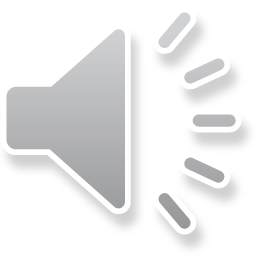 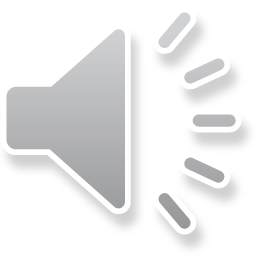 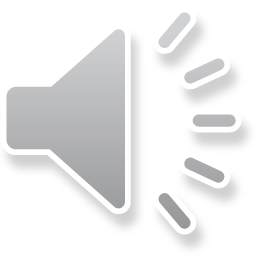 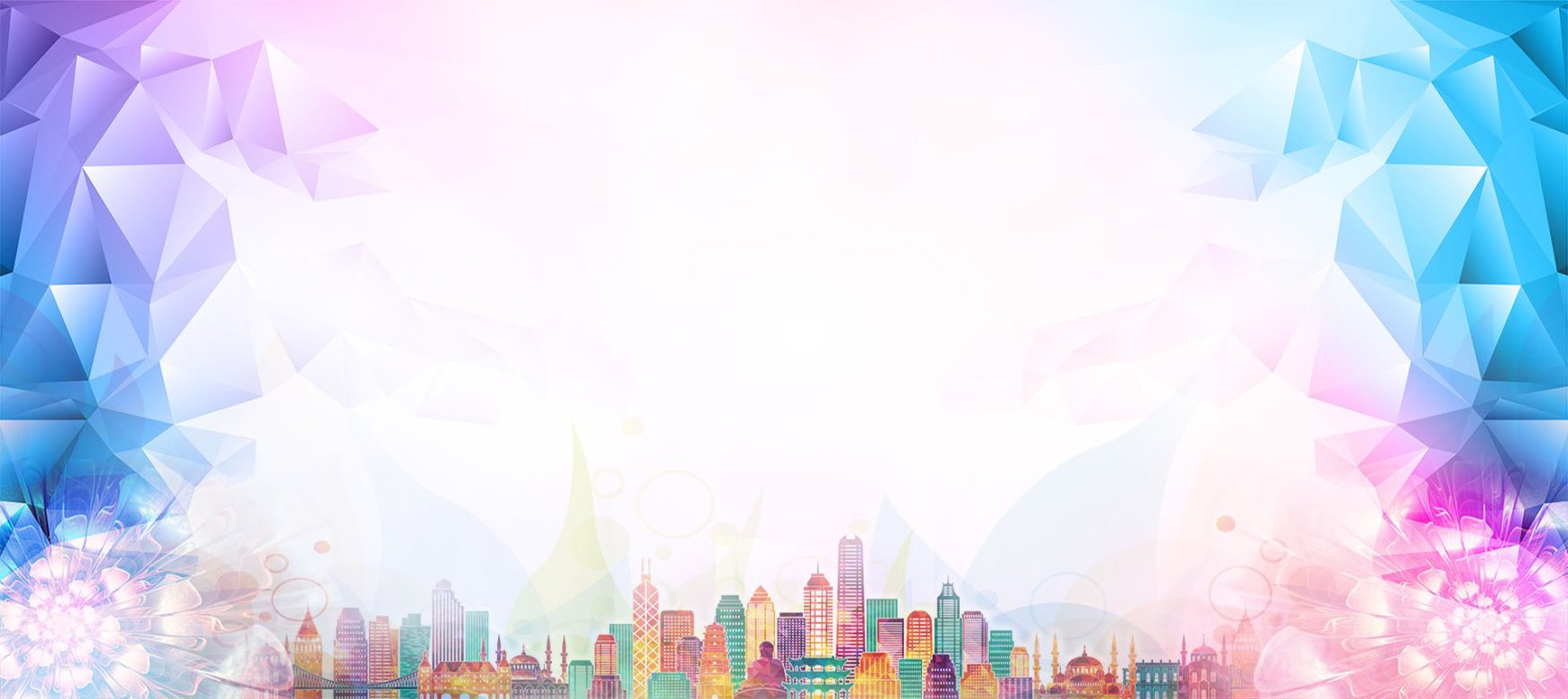 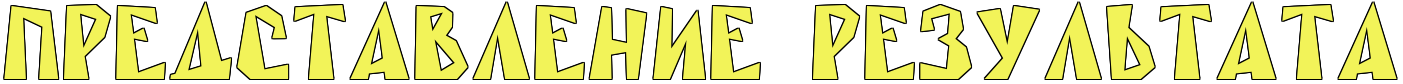 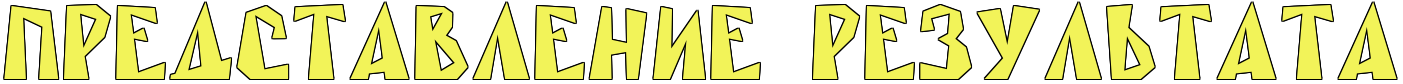 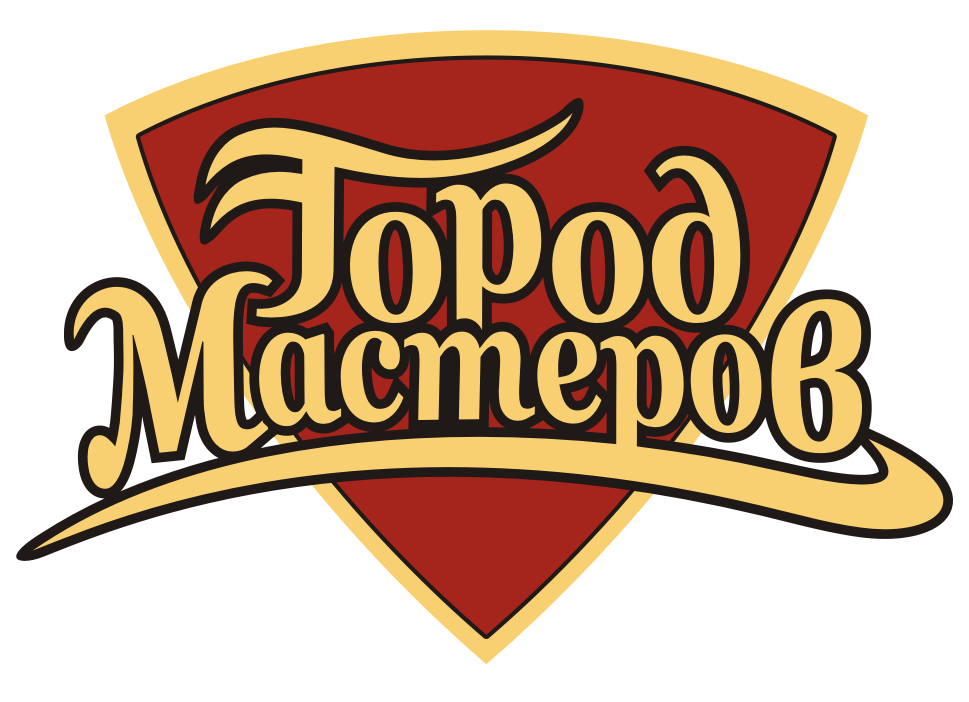 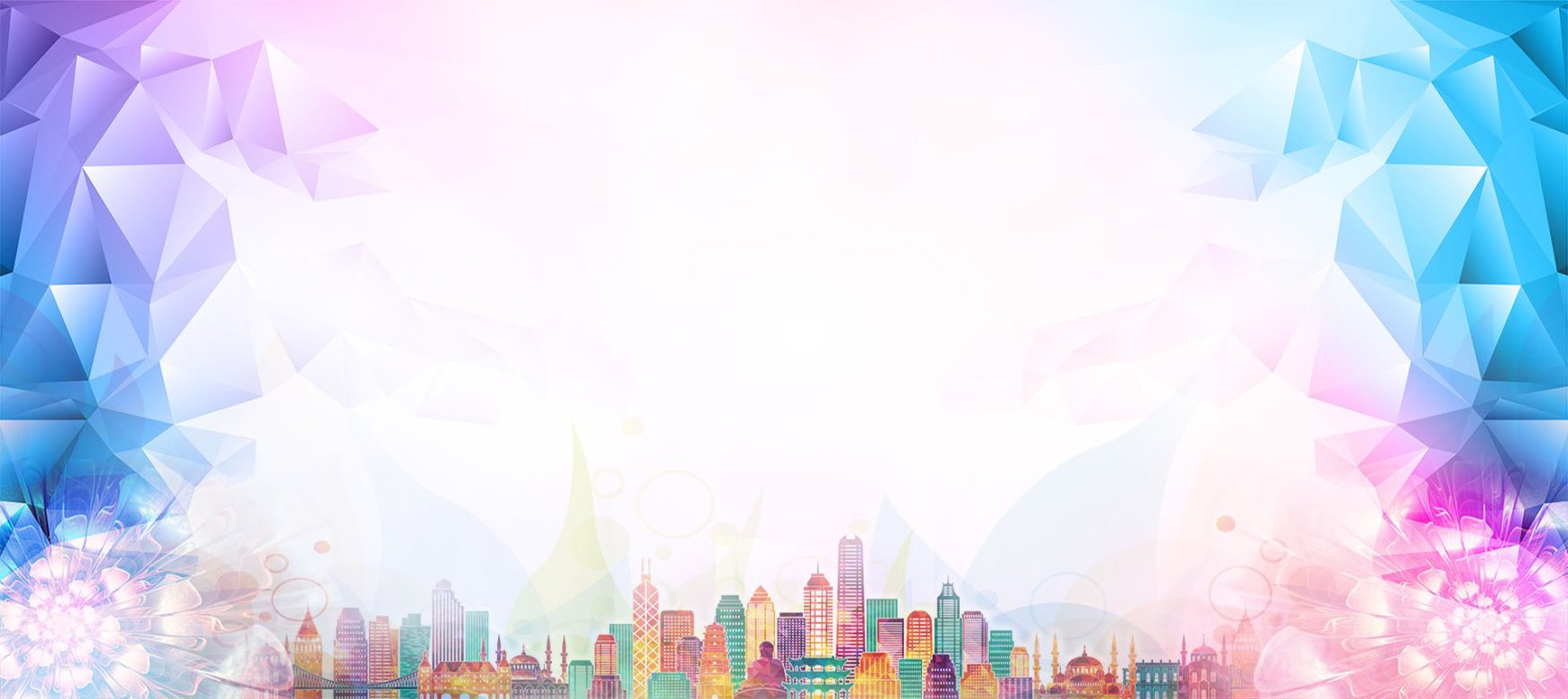 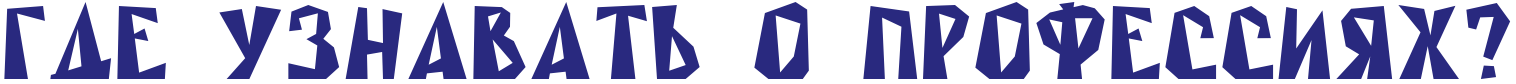 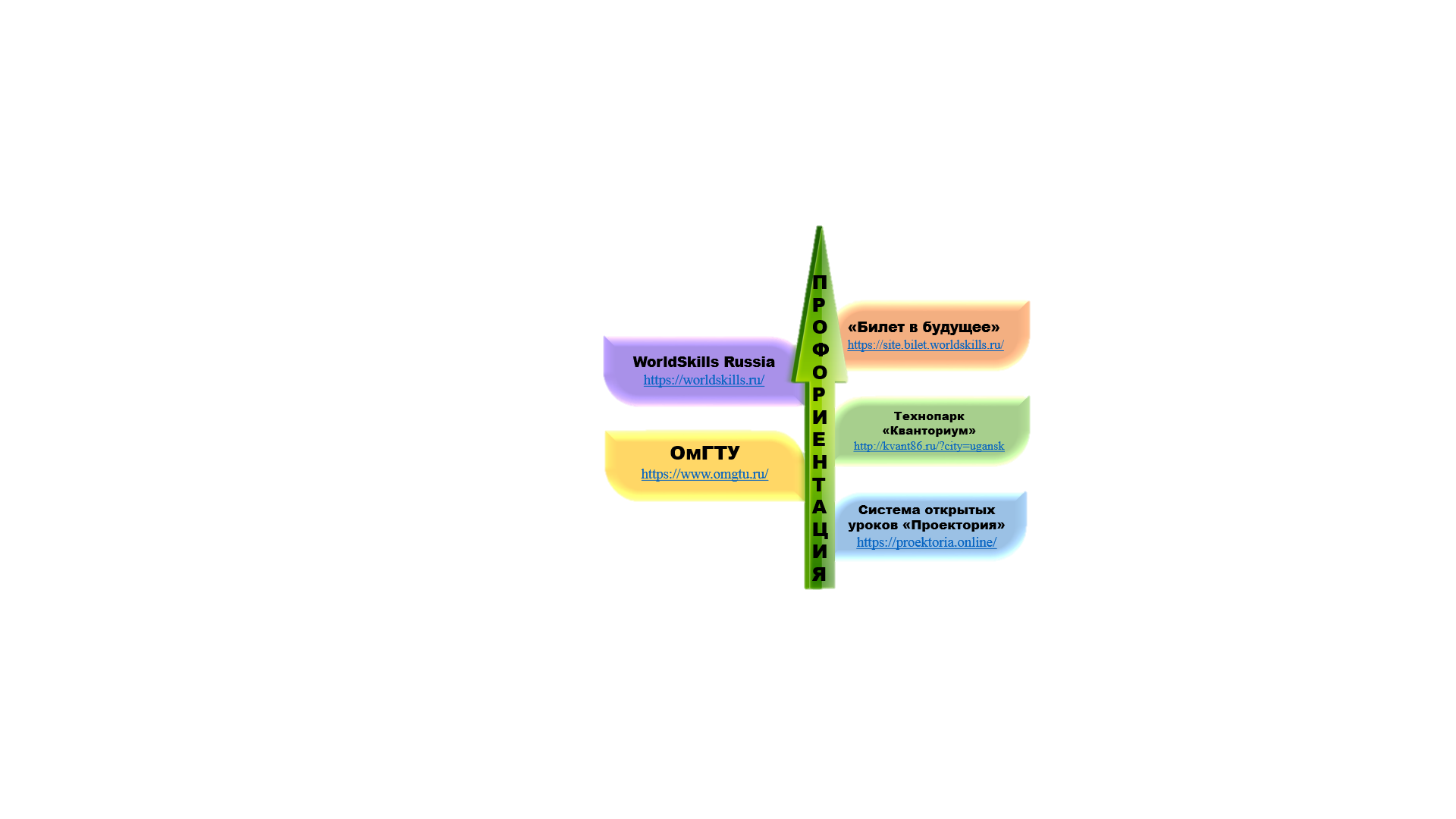 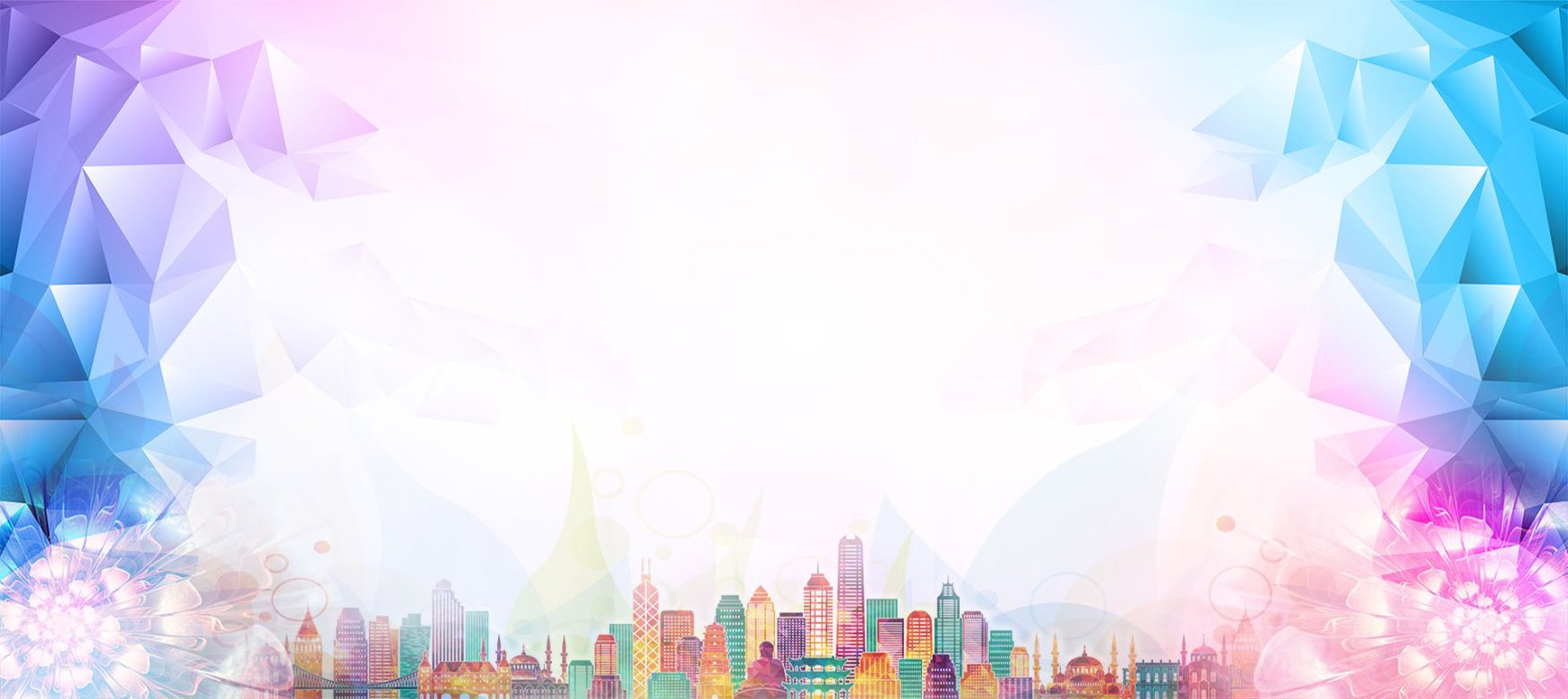 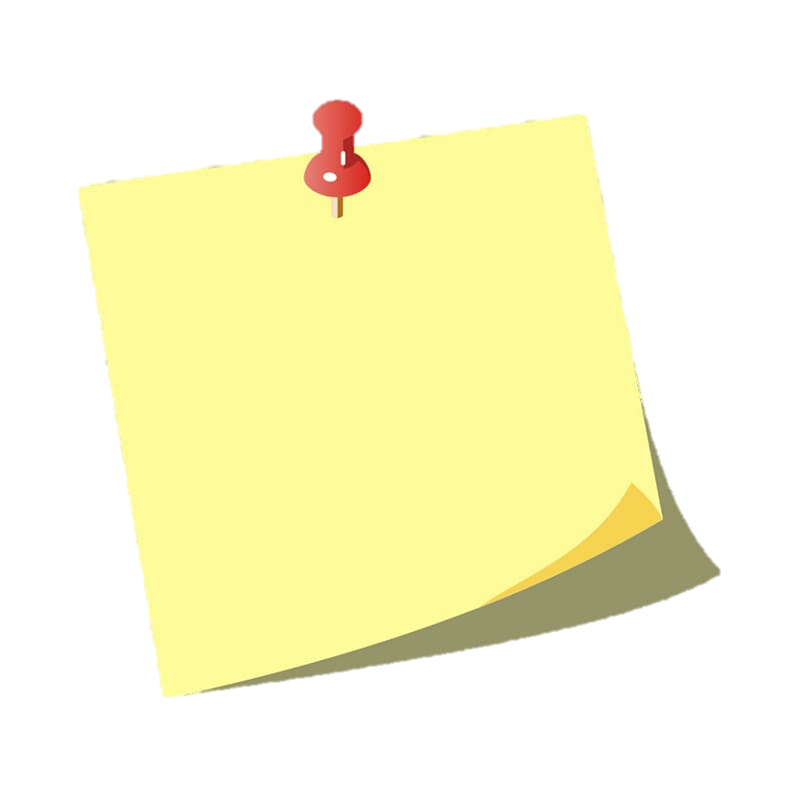 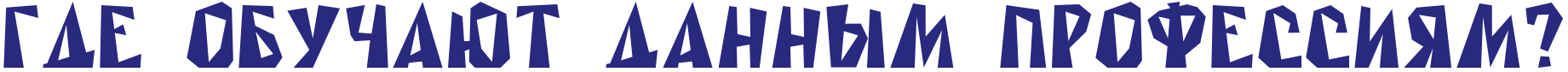 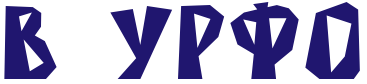 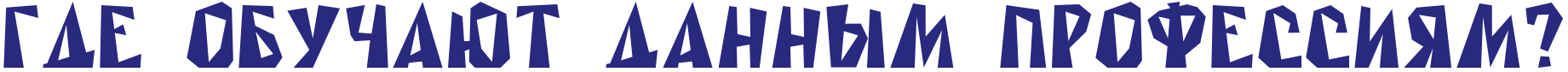 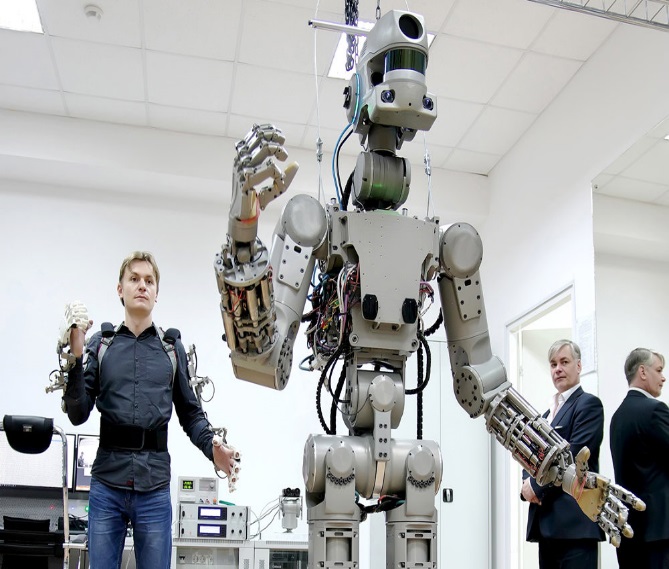 специалист 
по мобильной робототехнике
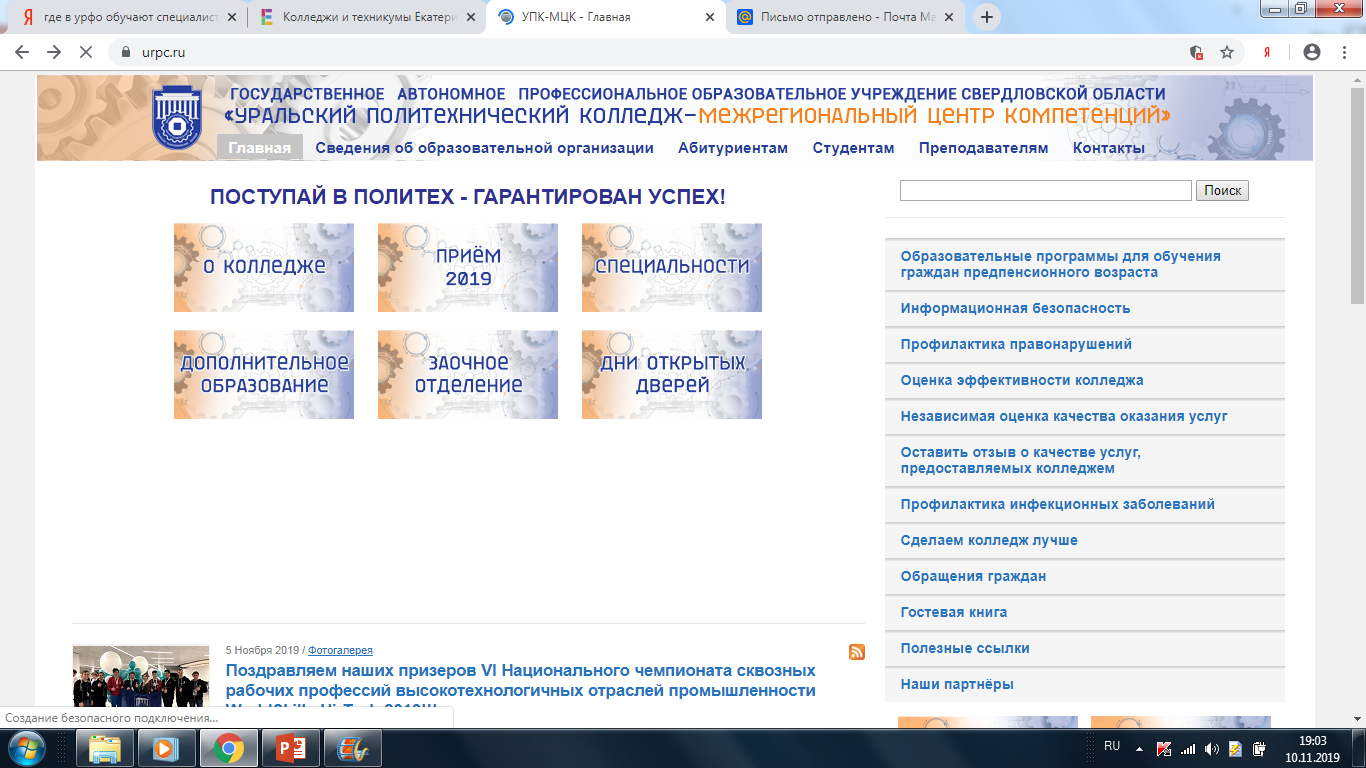 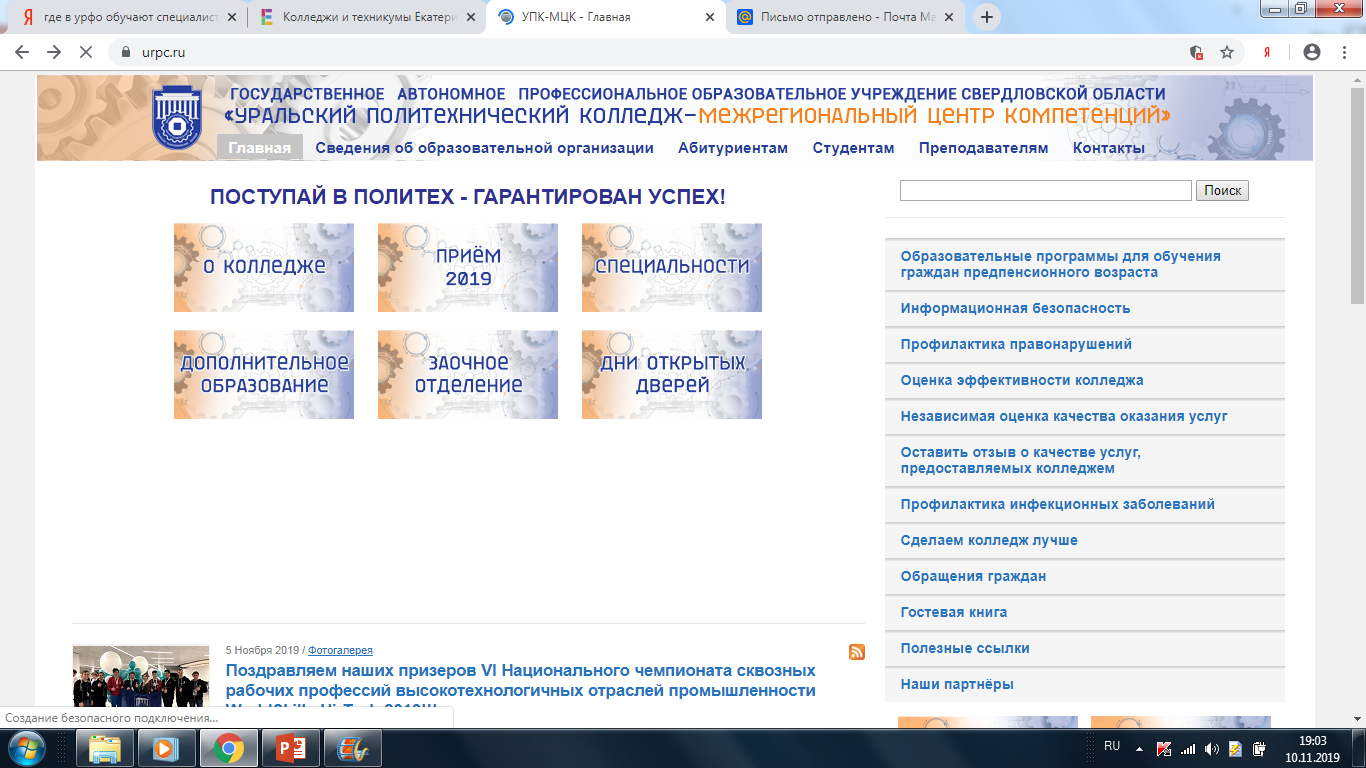 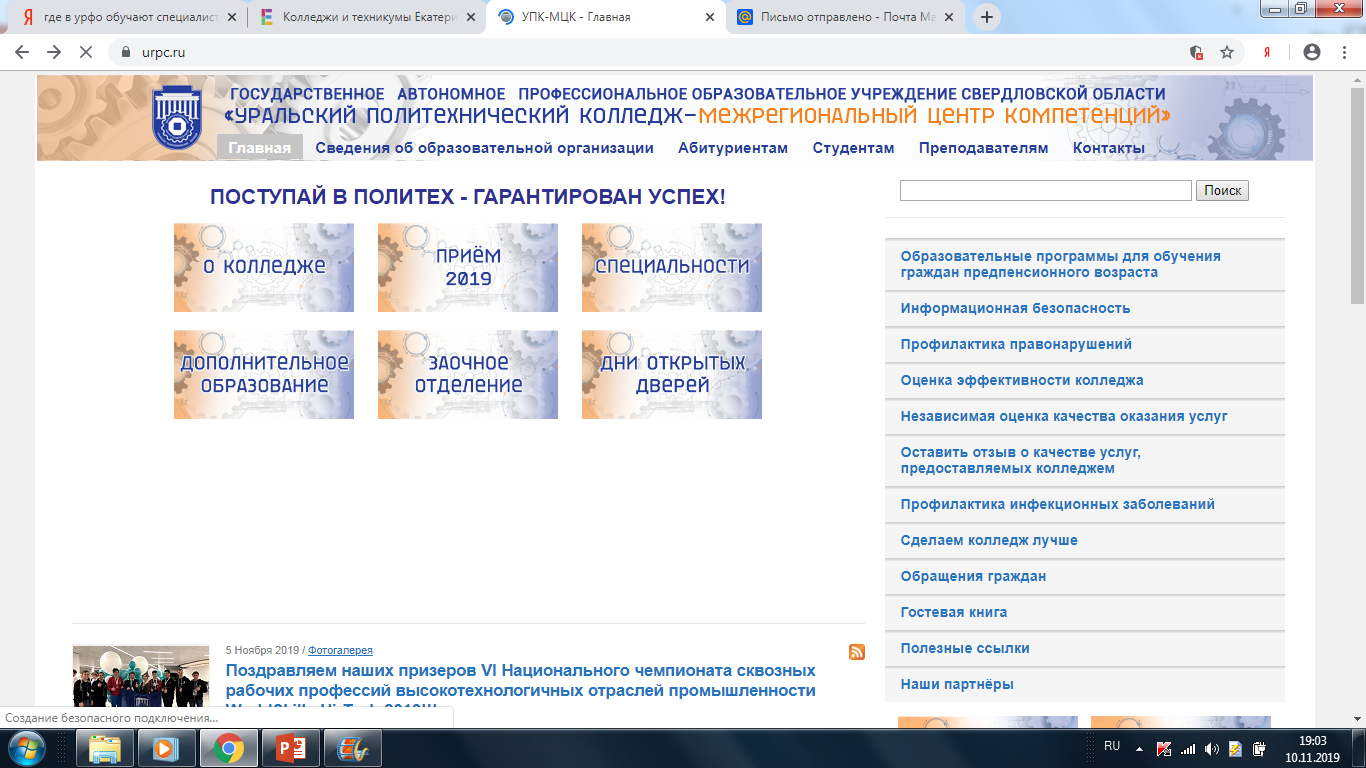 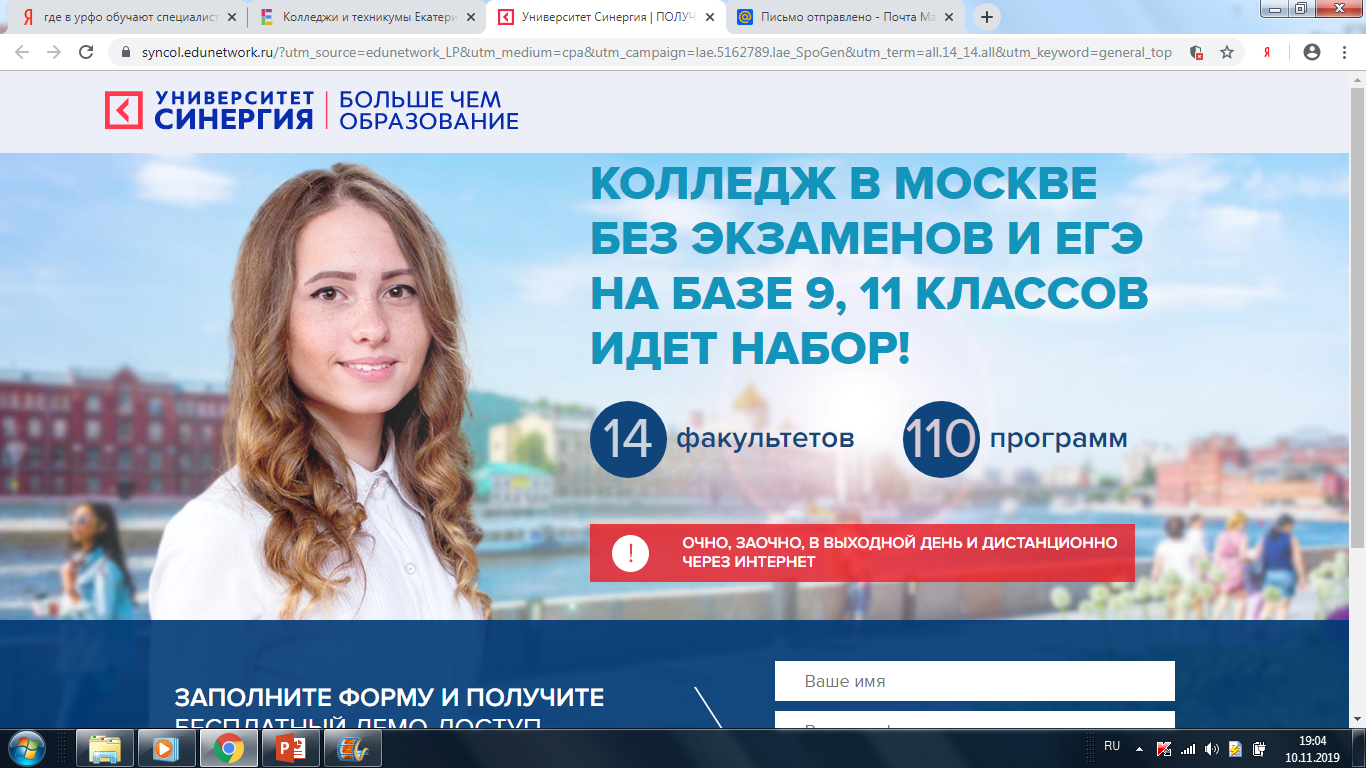 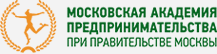 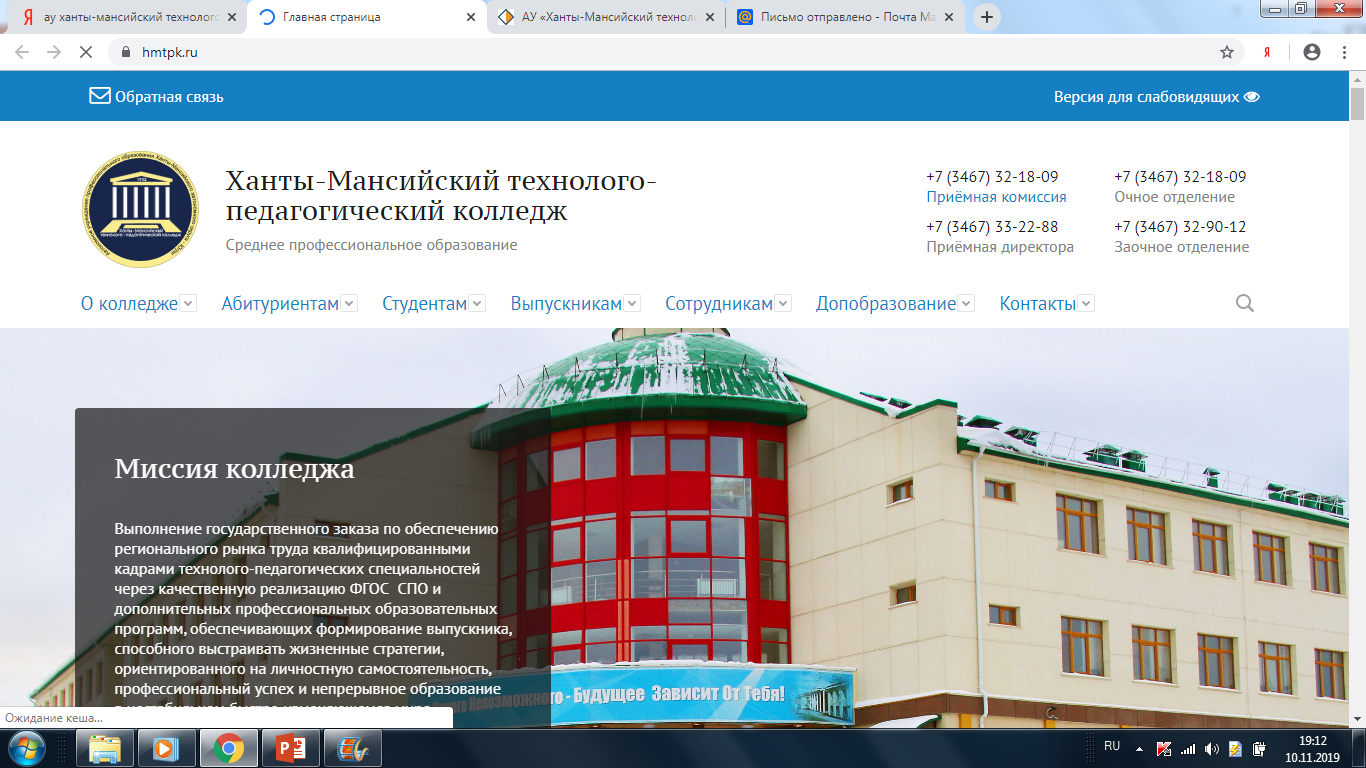 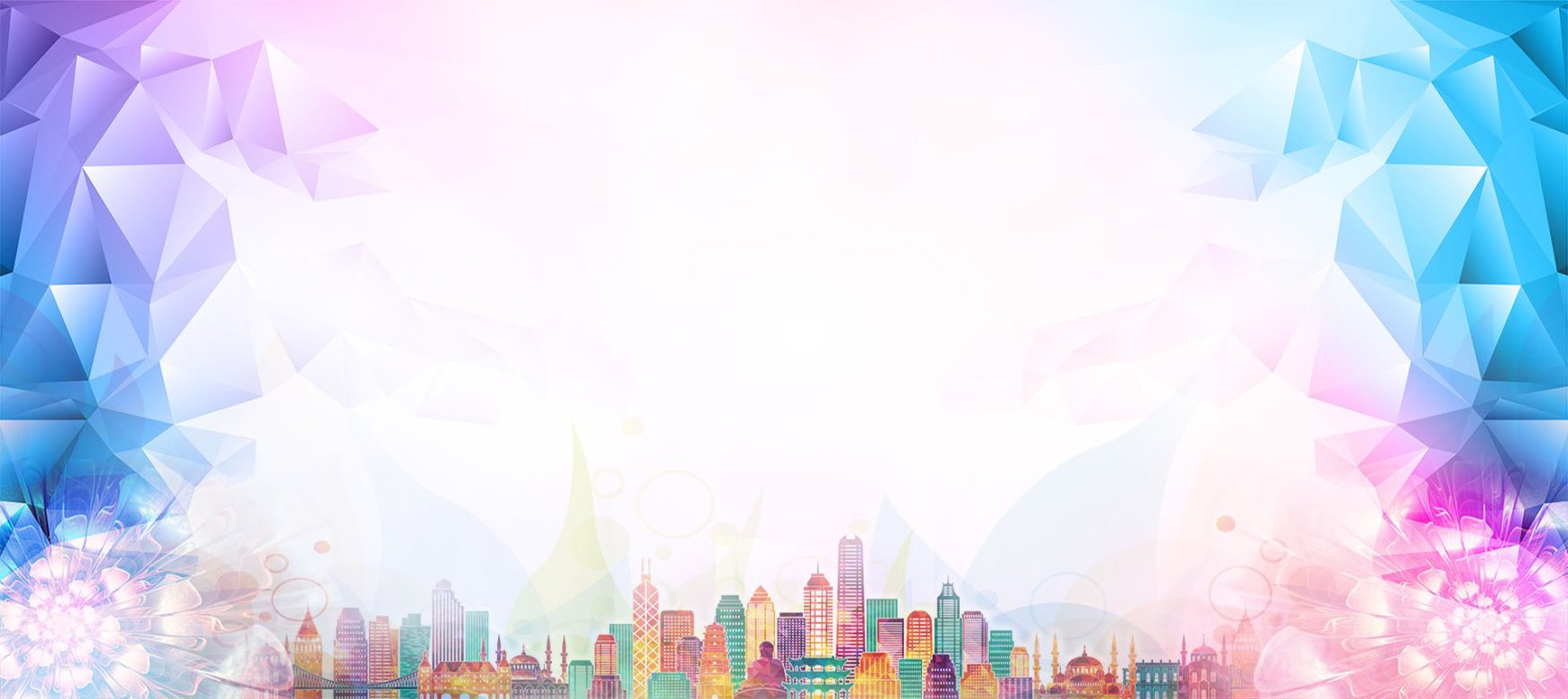 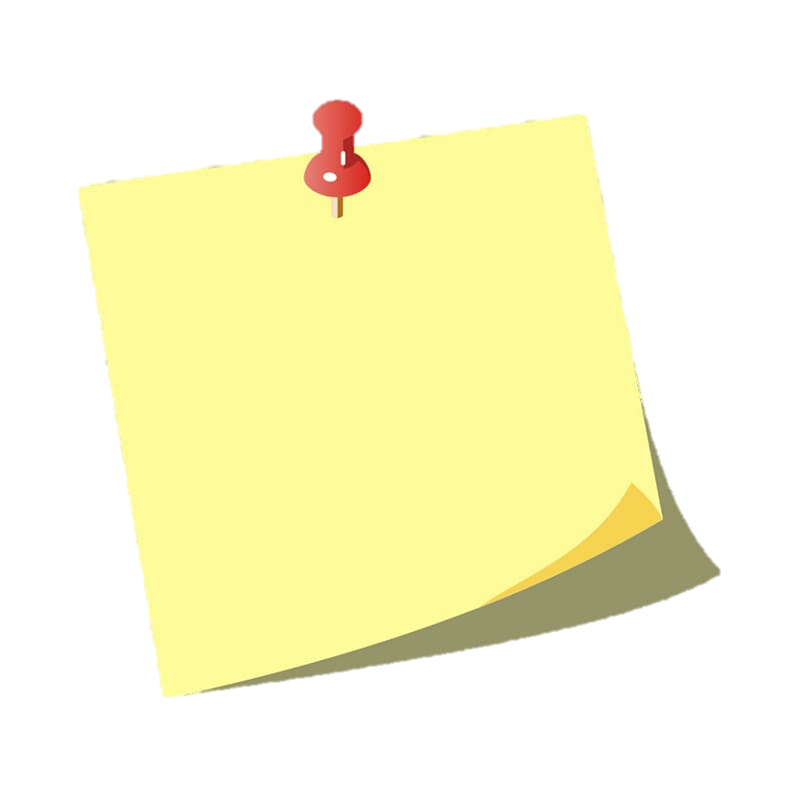 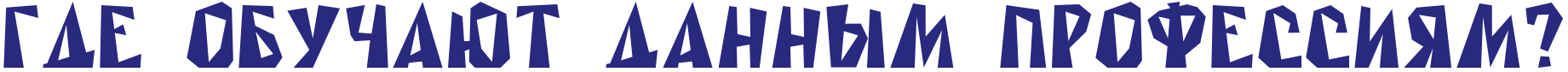 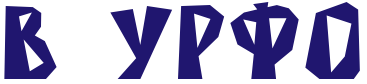 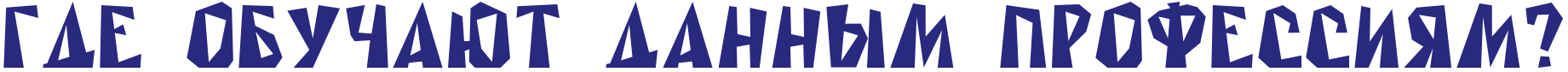 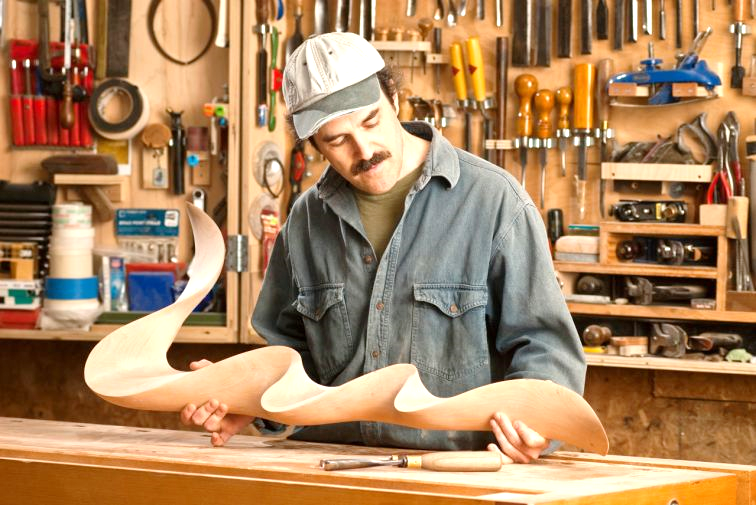 мастер столярно-плотницких работ
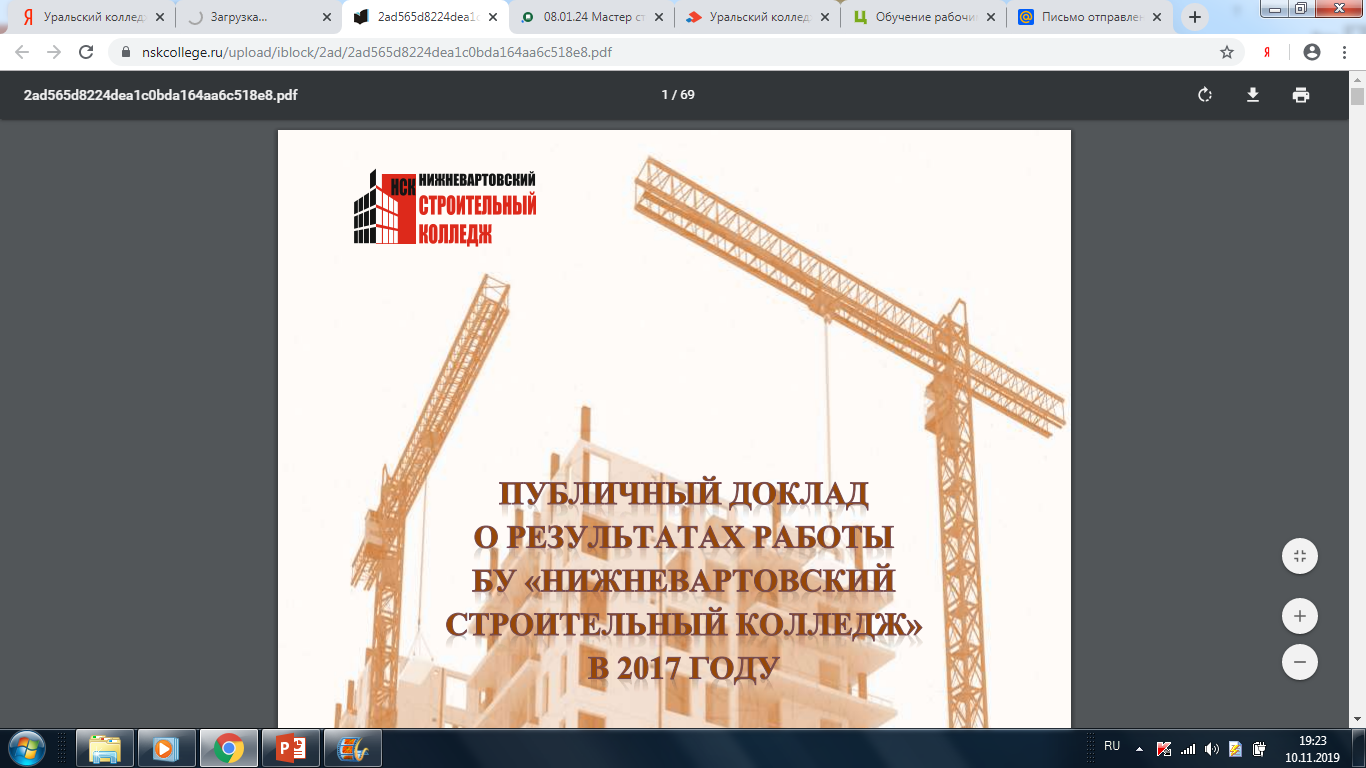 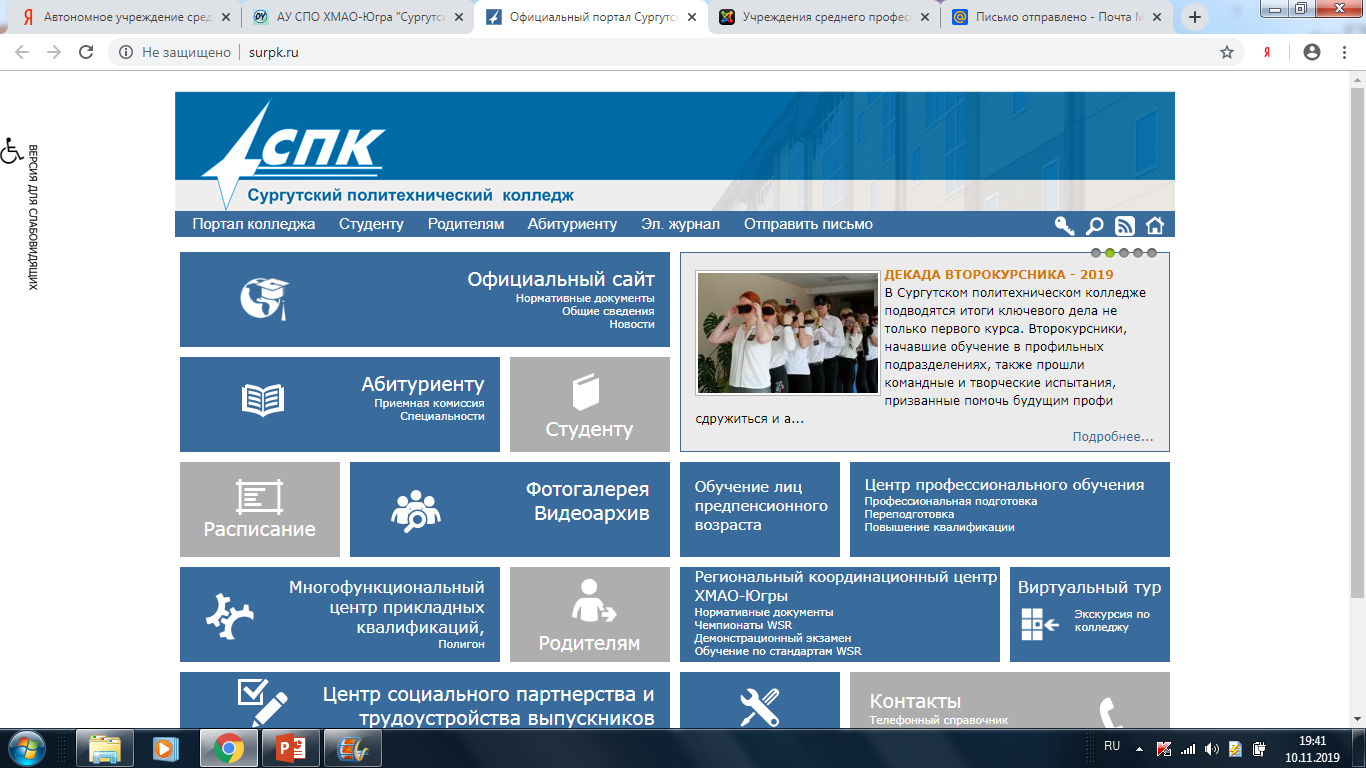 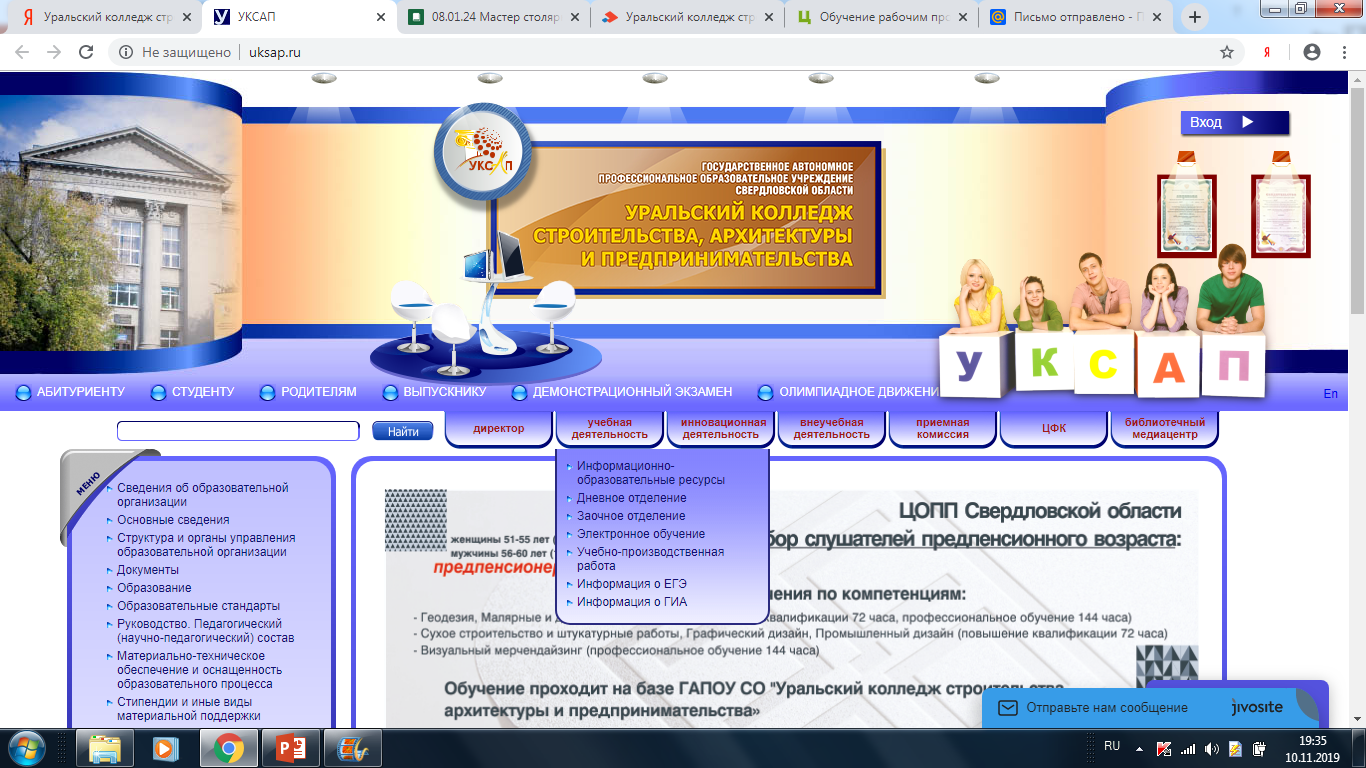 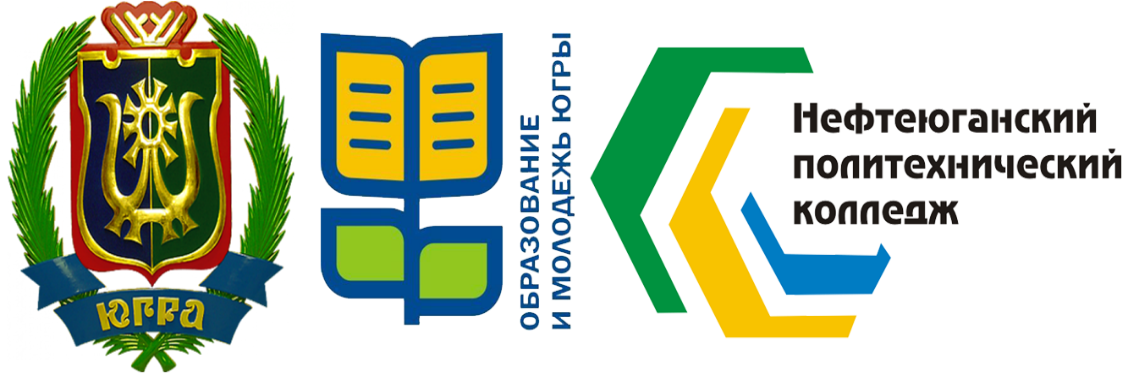 Рекомендации выпускникам
1. Повышать информированность о профессиях.
2. Научиться  определять востребованность профессий на 
рынке труда.
3. Повышать уровень саморазвития и самопознания.
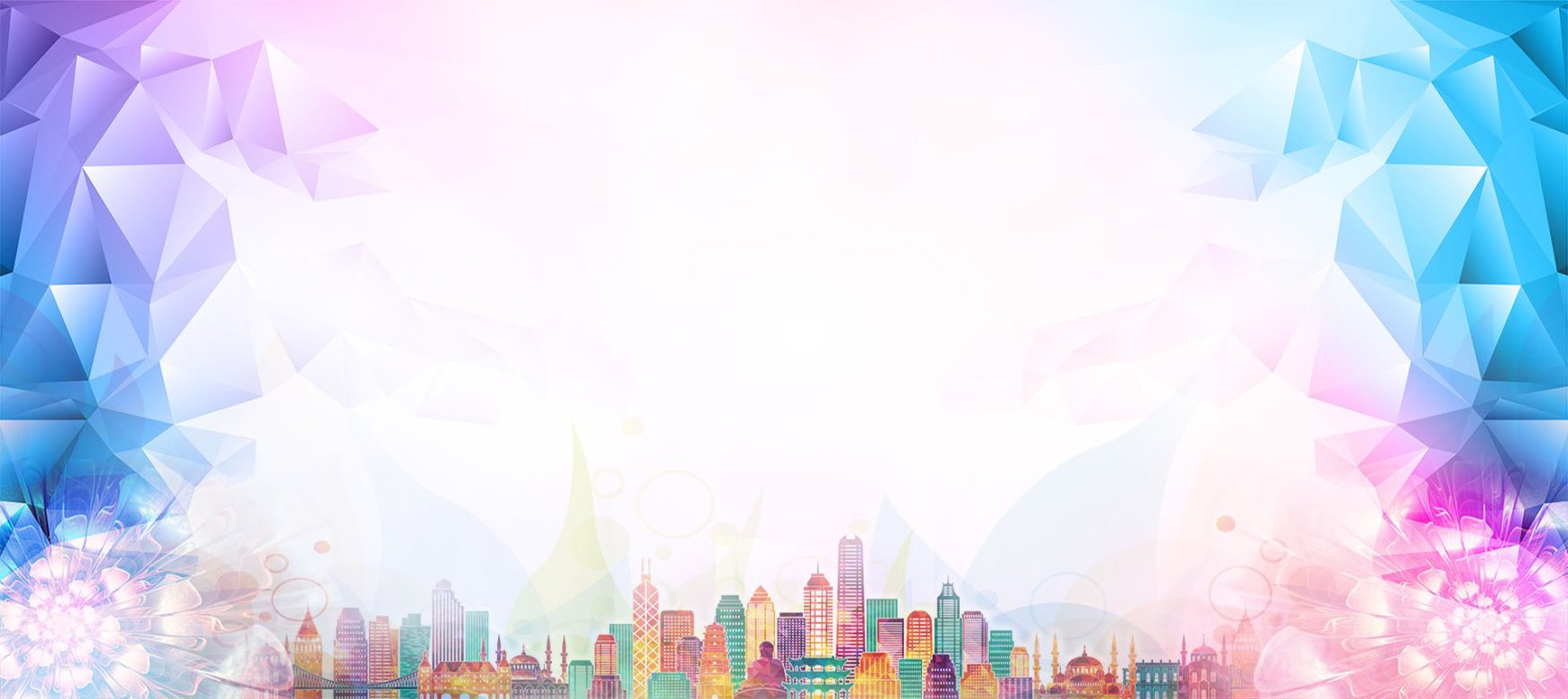 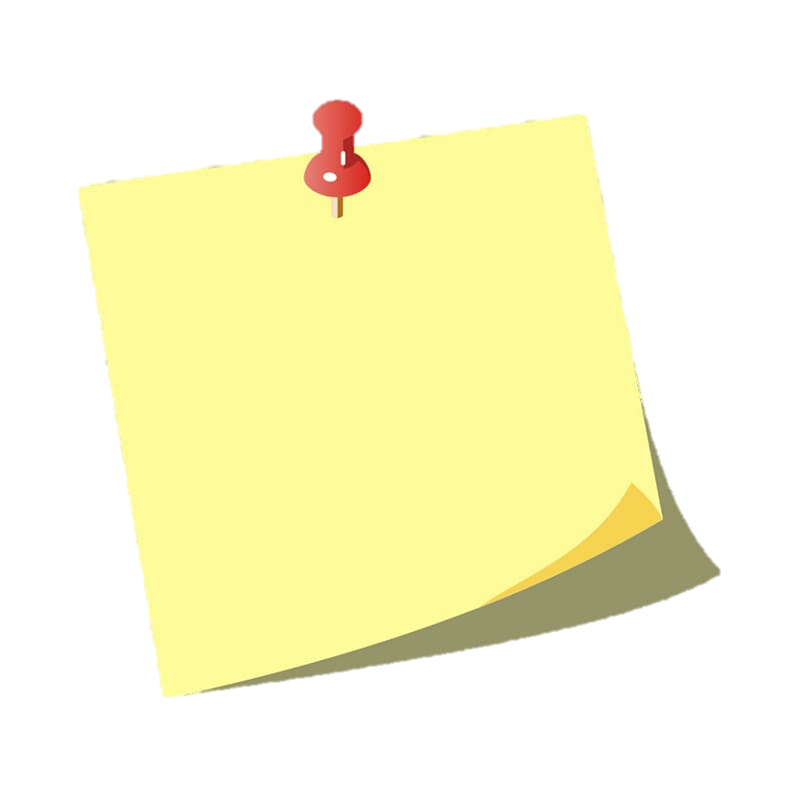 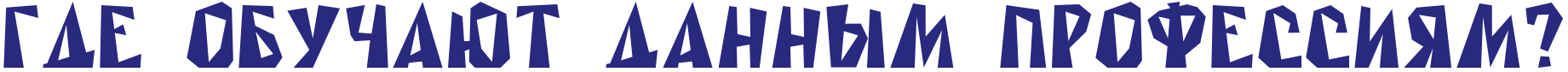 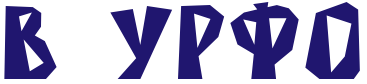 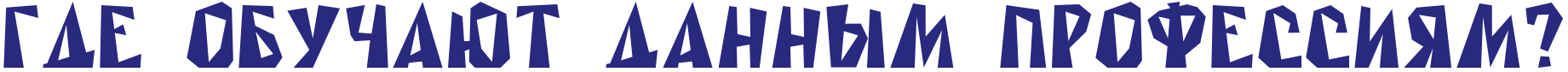 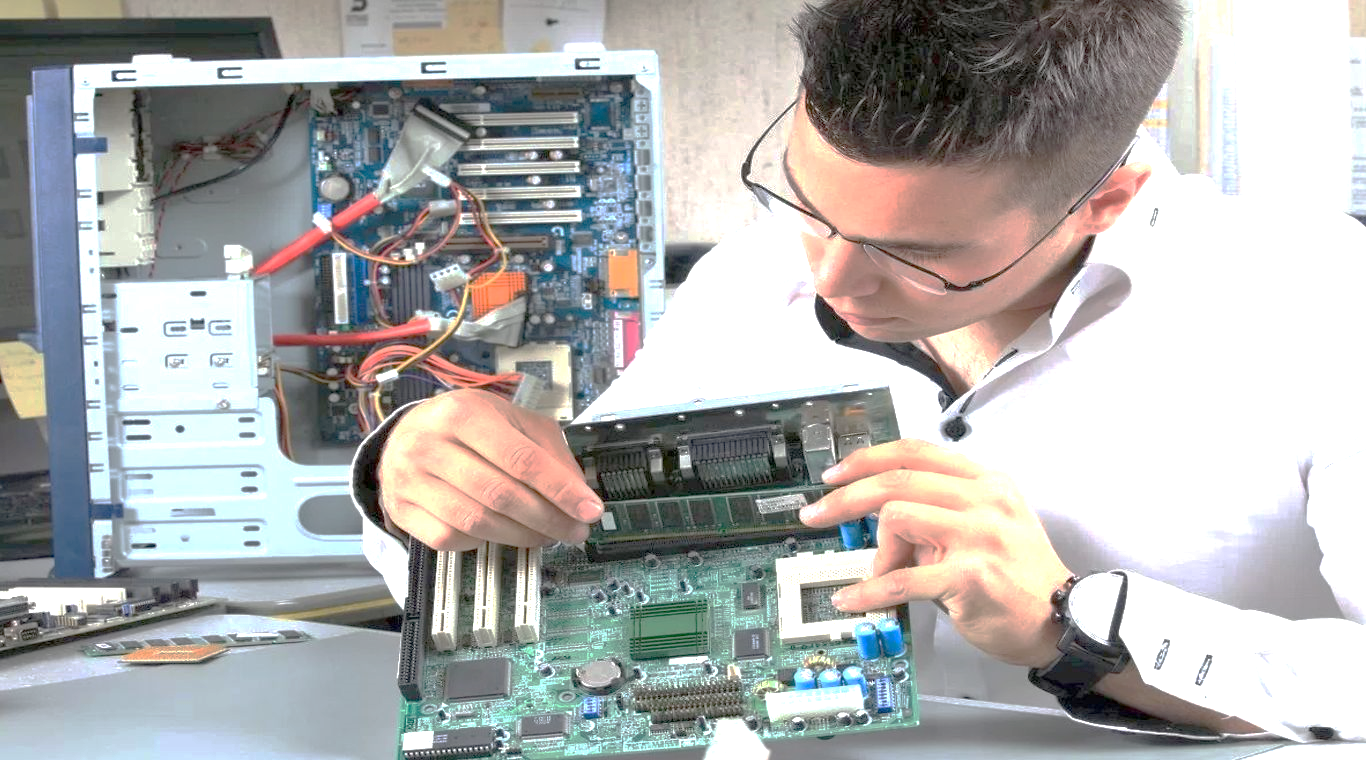 специалист по электронным приборам и устройствам
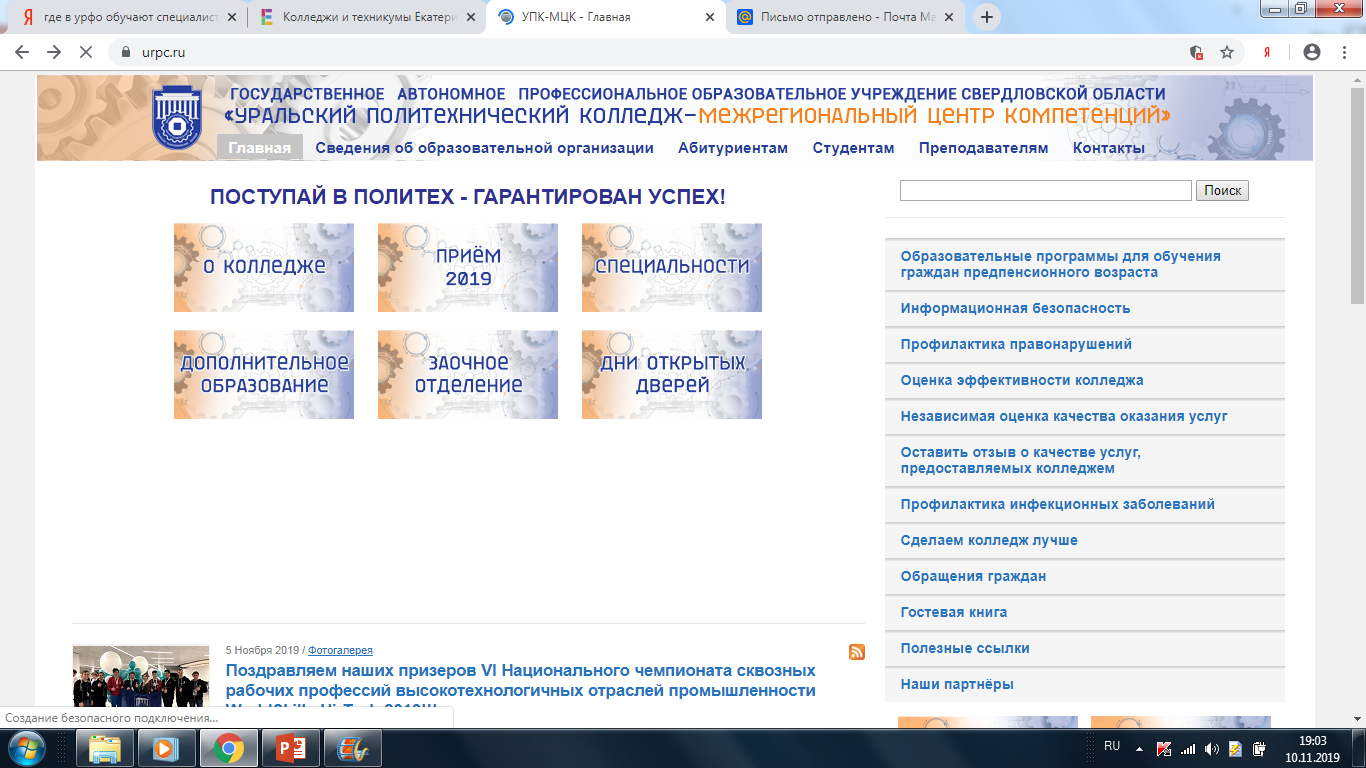 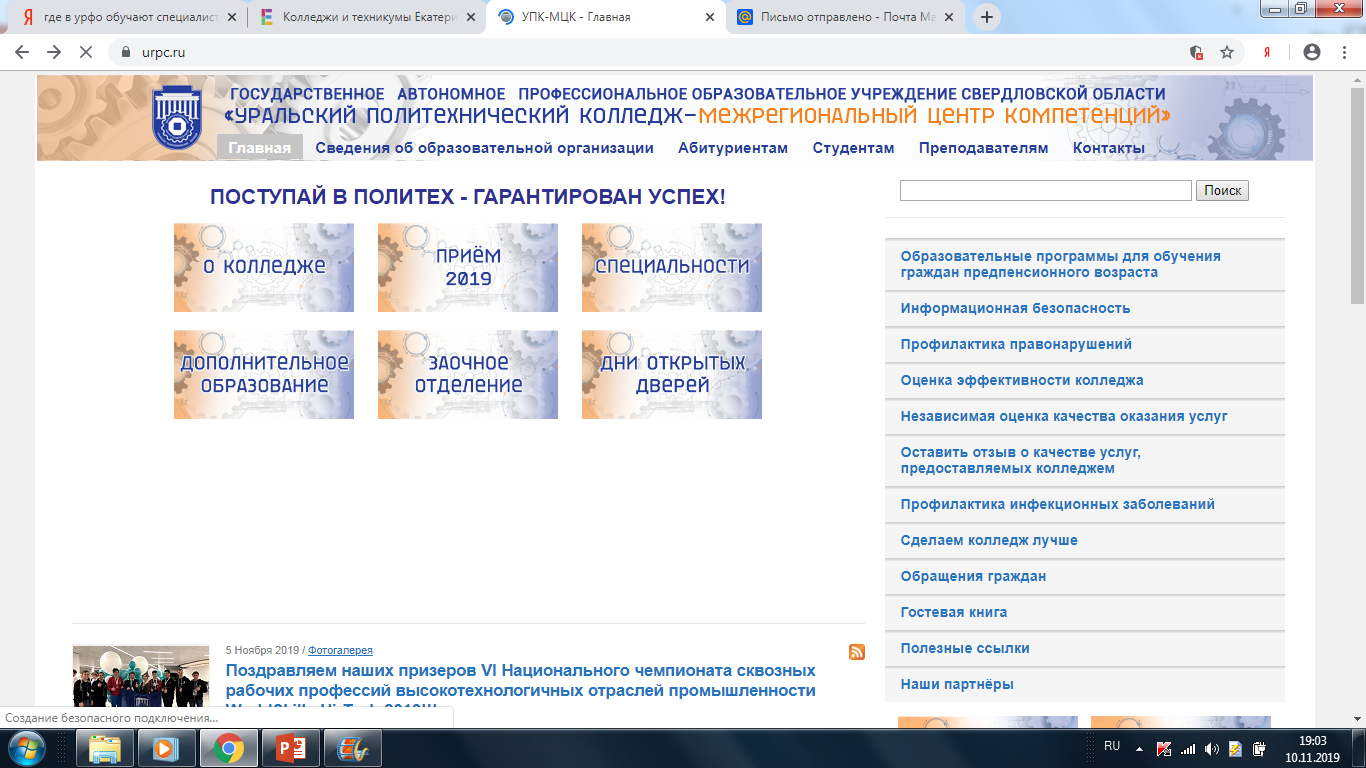 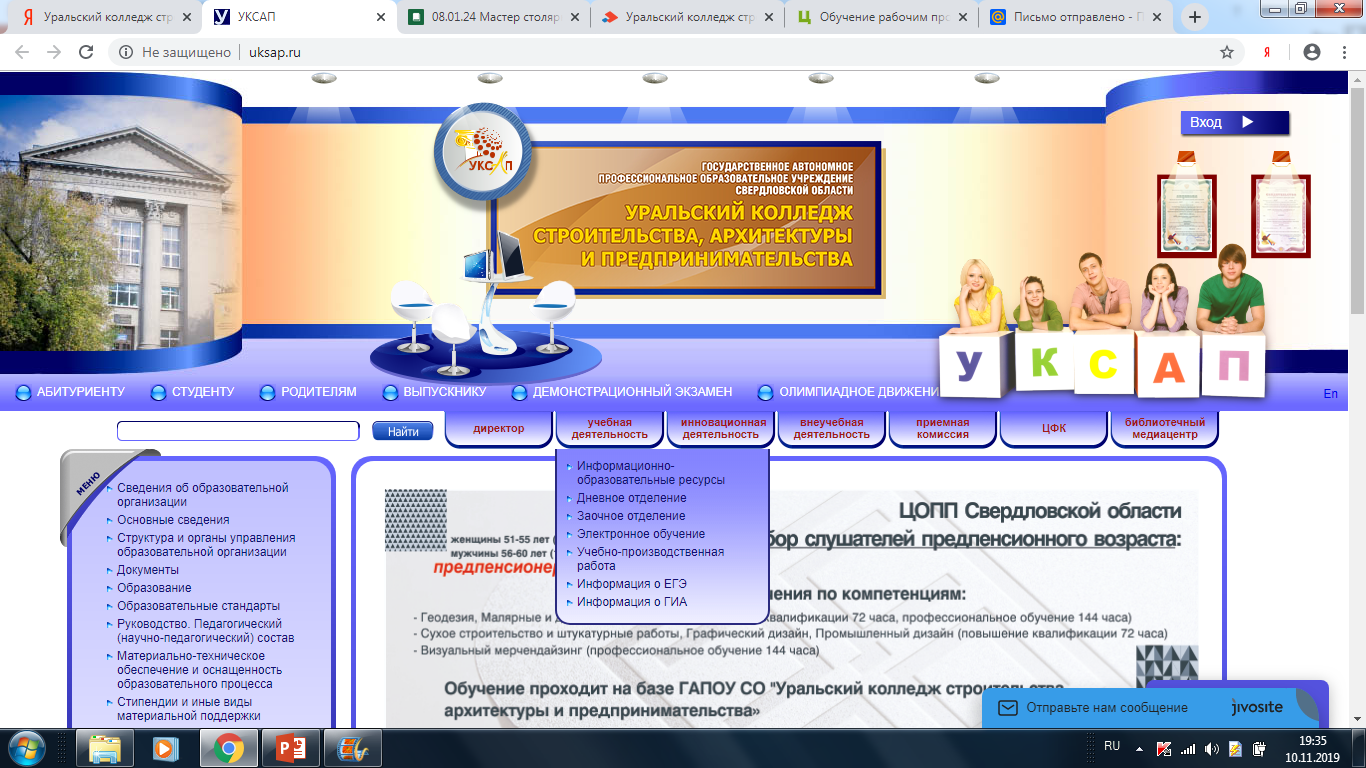 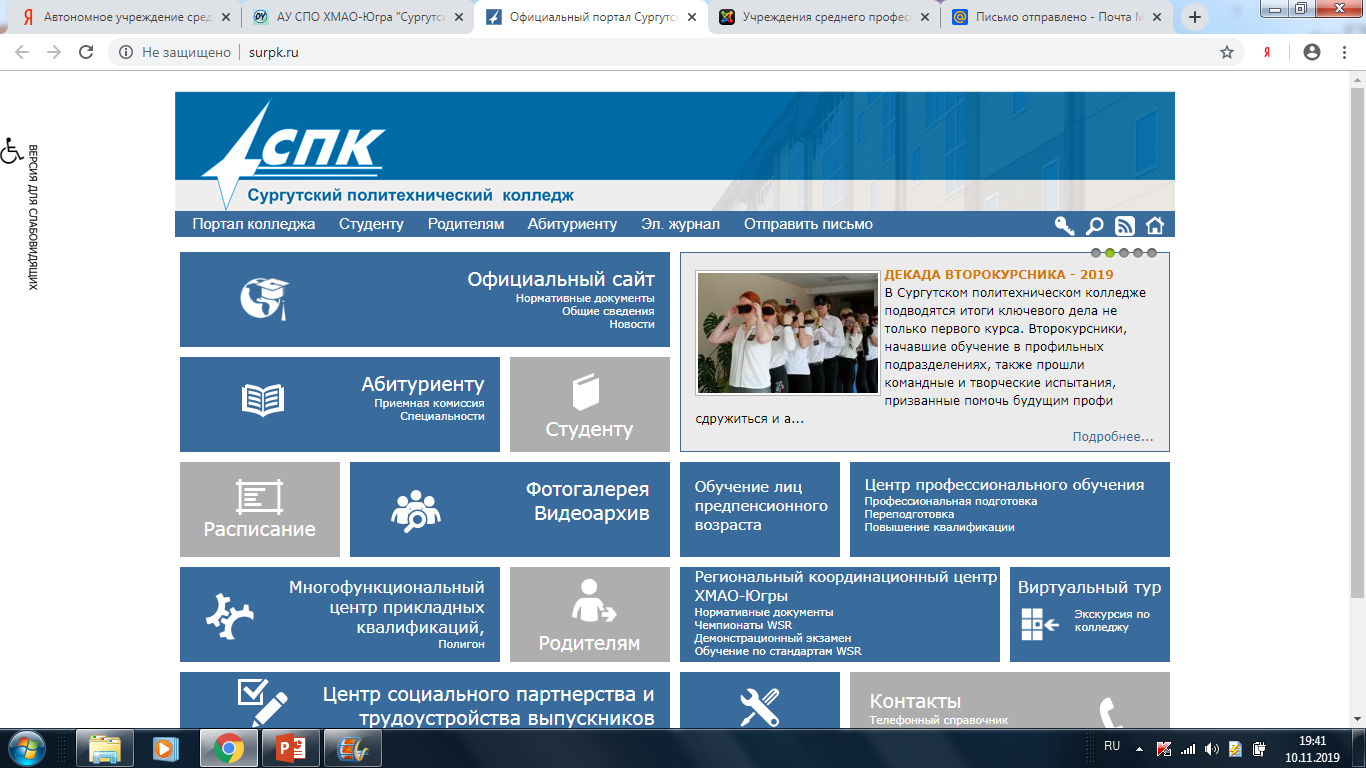 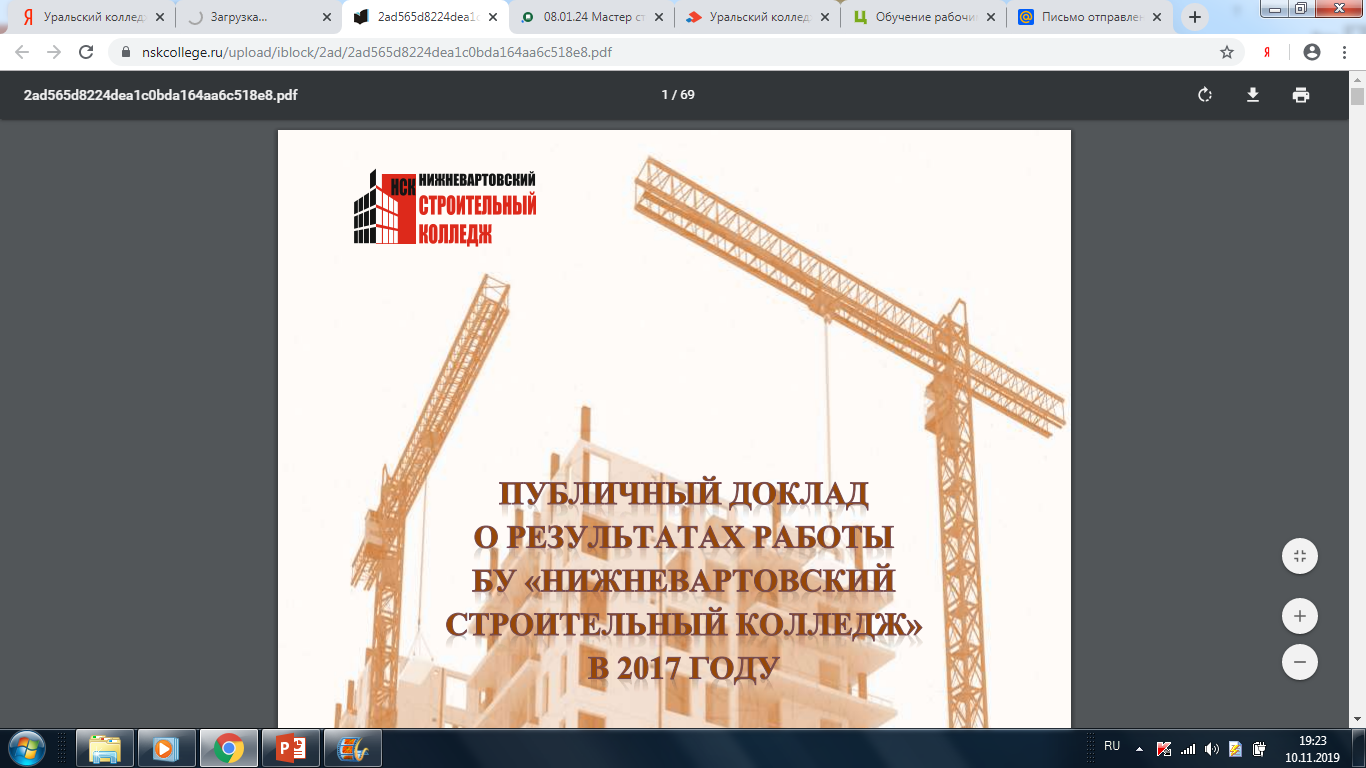 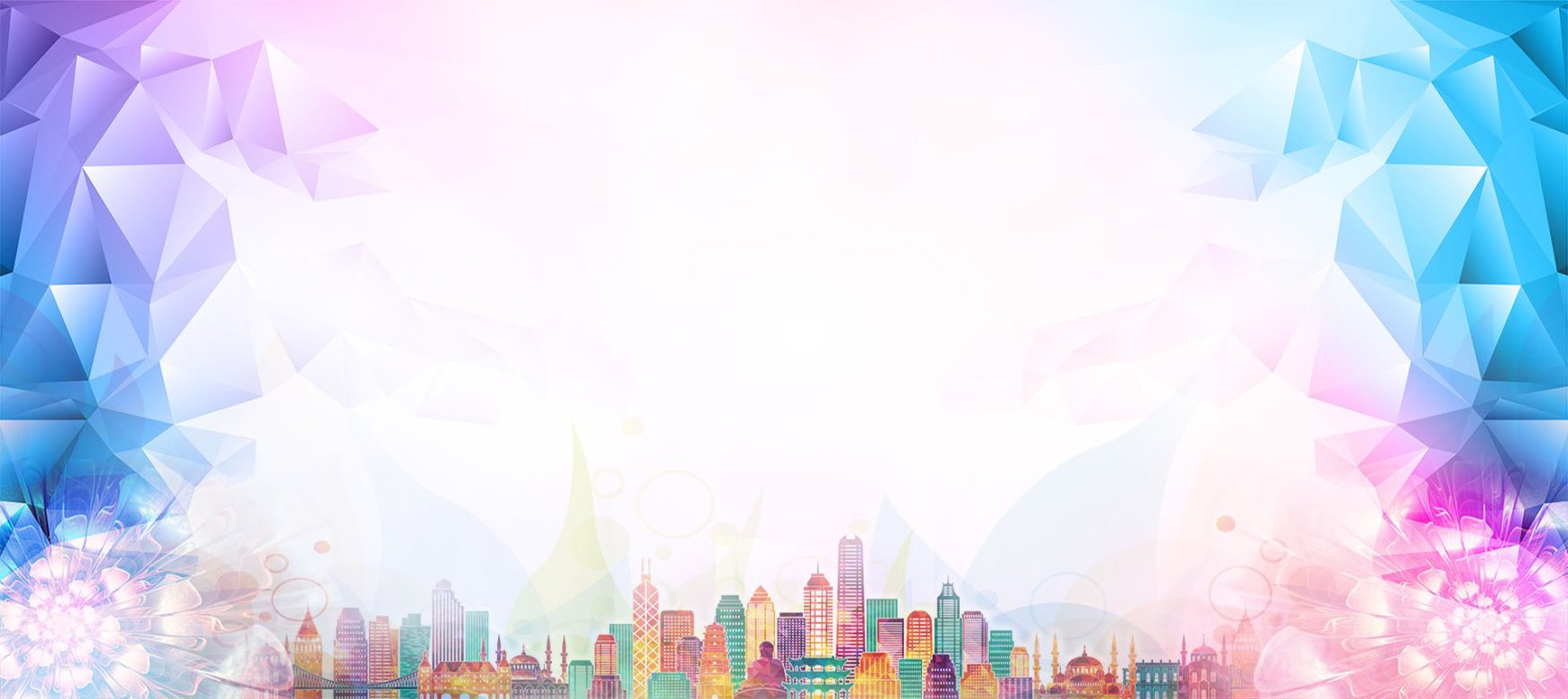 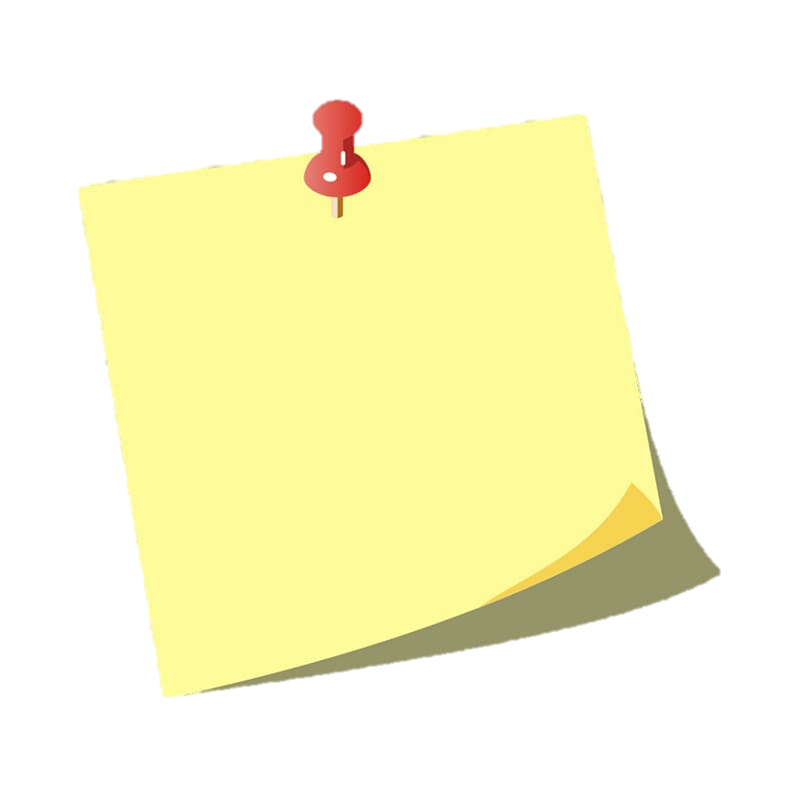 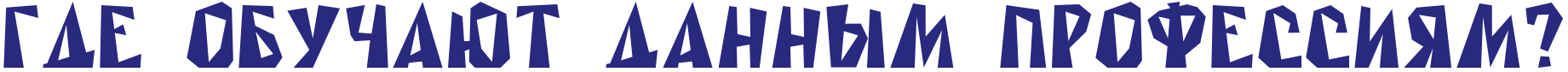 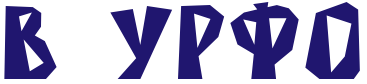 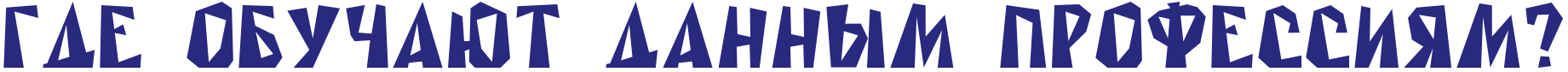 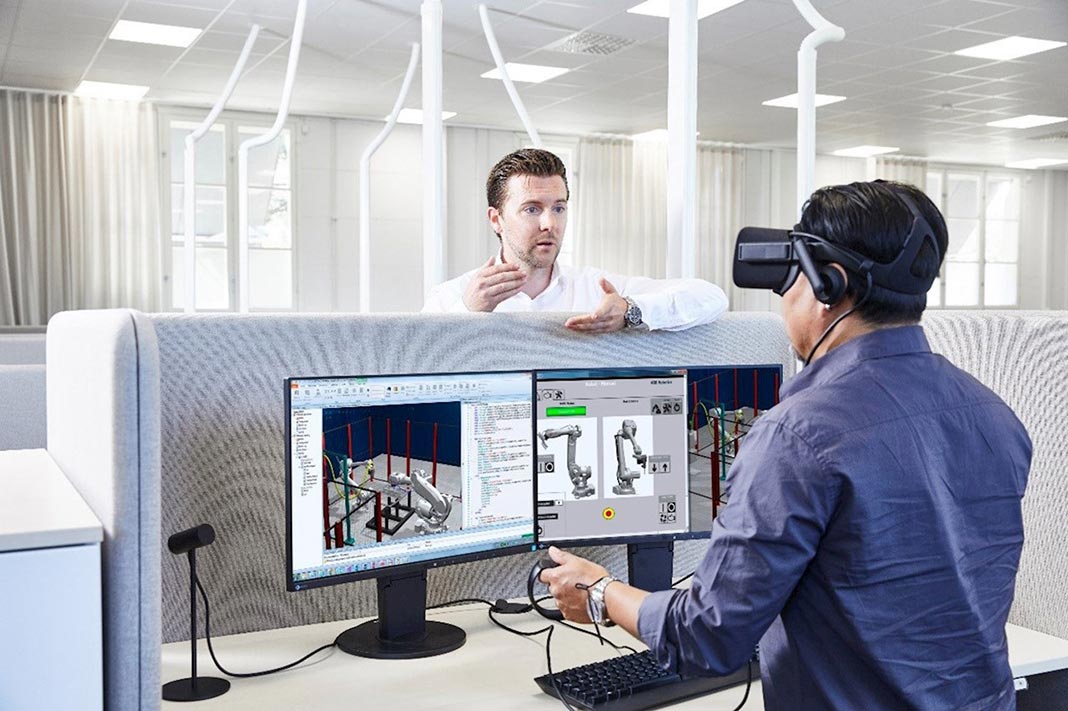 графический дизайнер
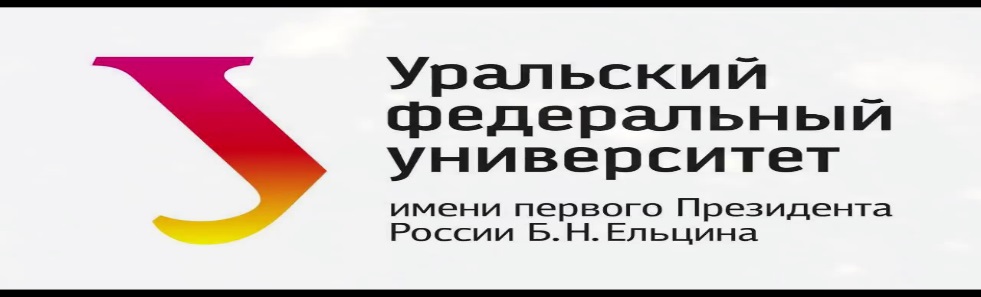 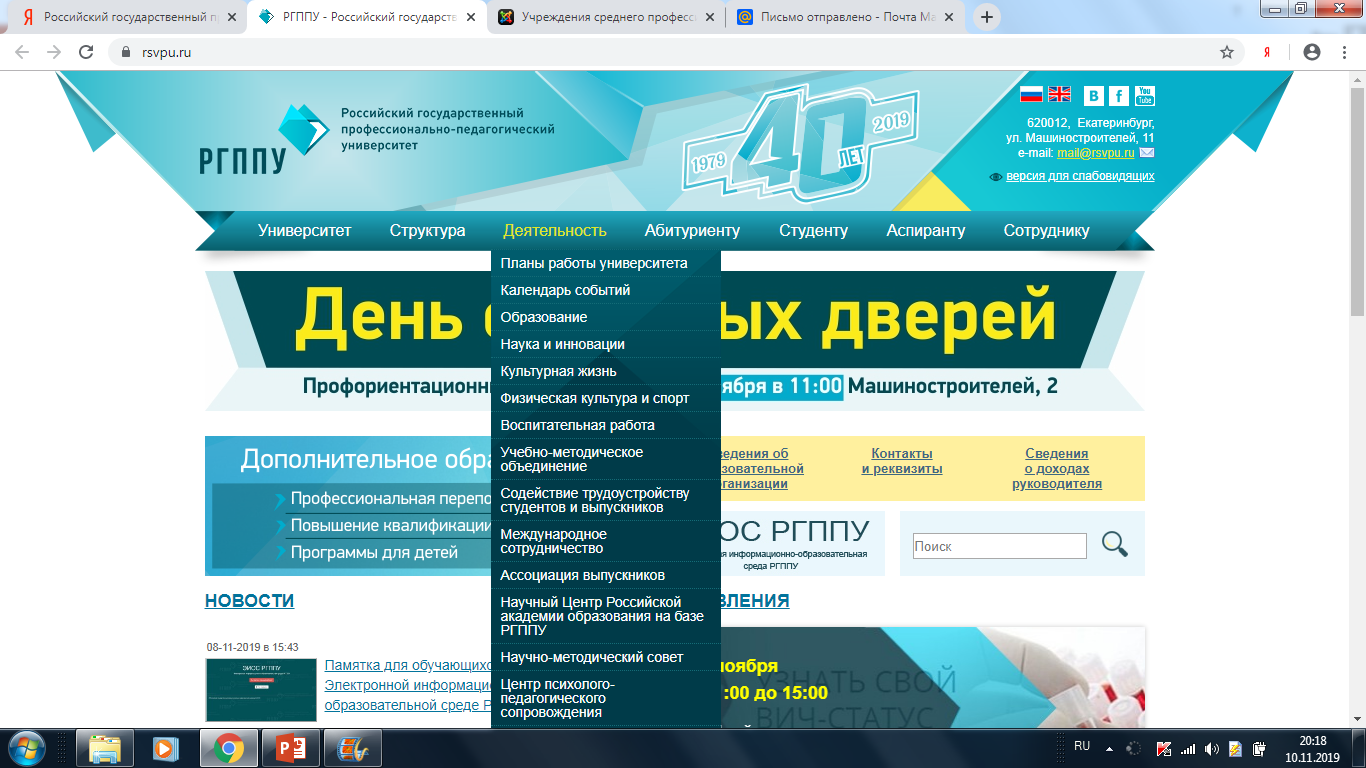 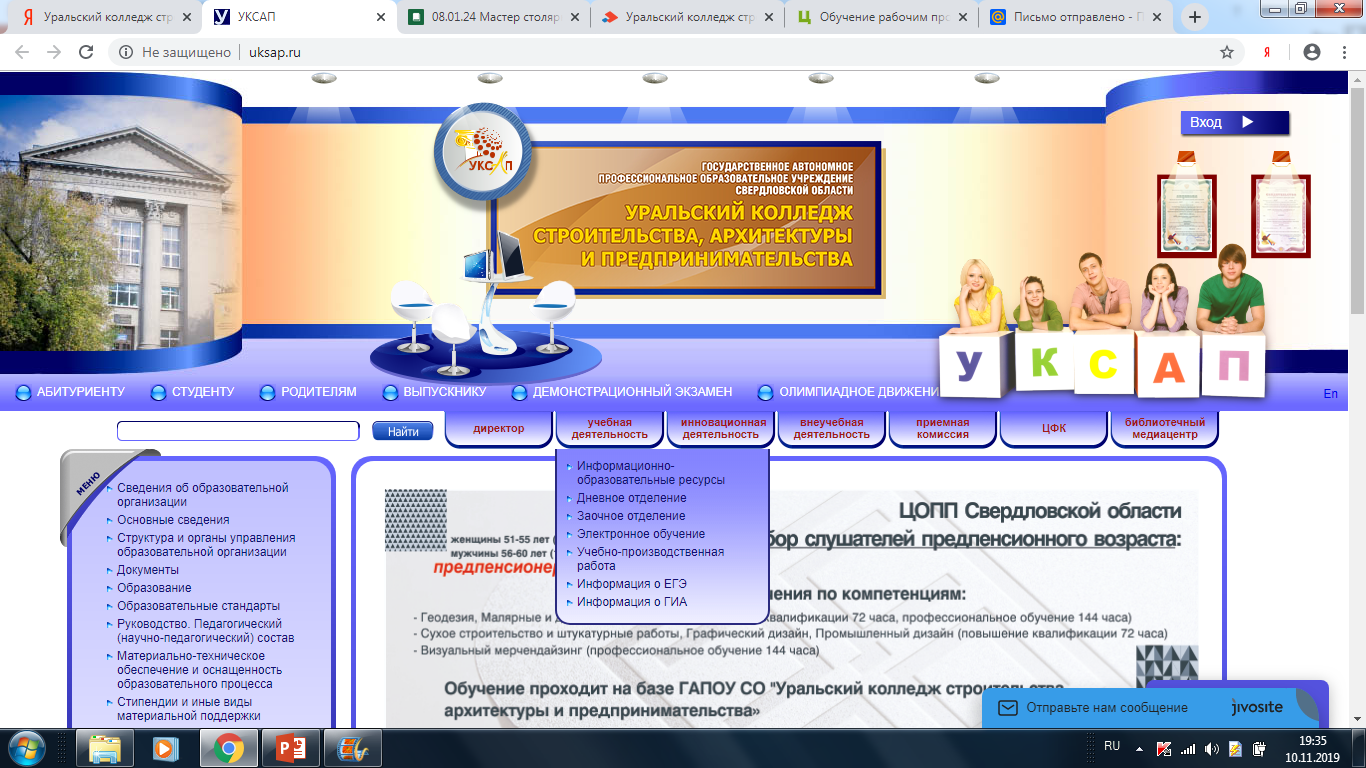 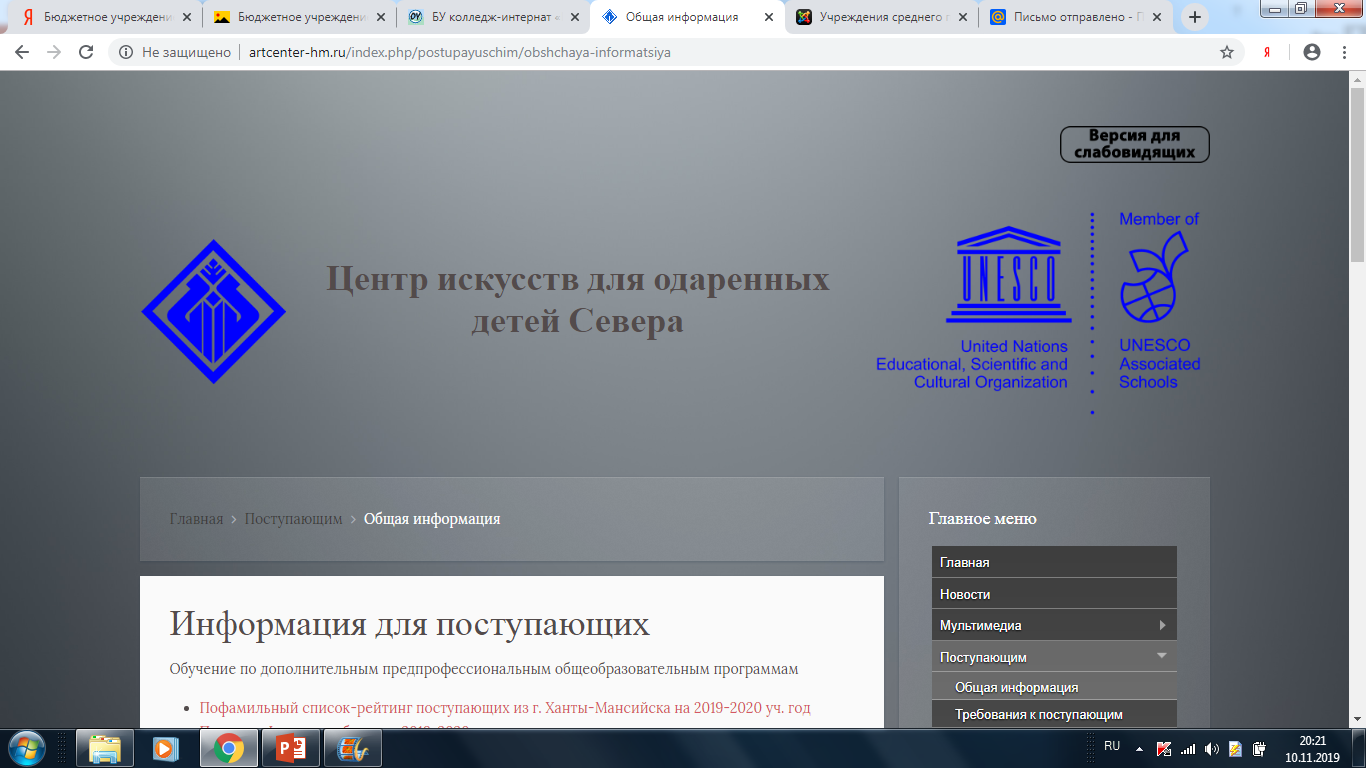 БУ «Колледж-интернат Центр искусств для одаренных детей Севера» Ханты-Мансийск
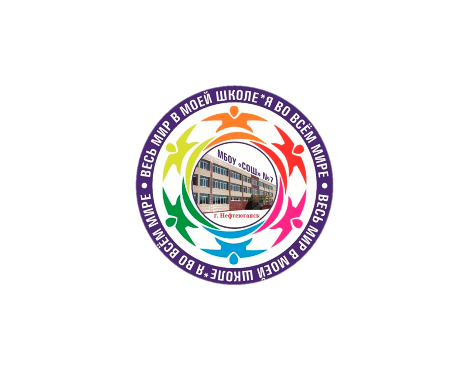 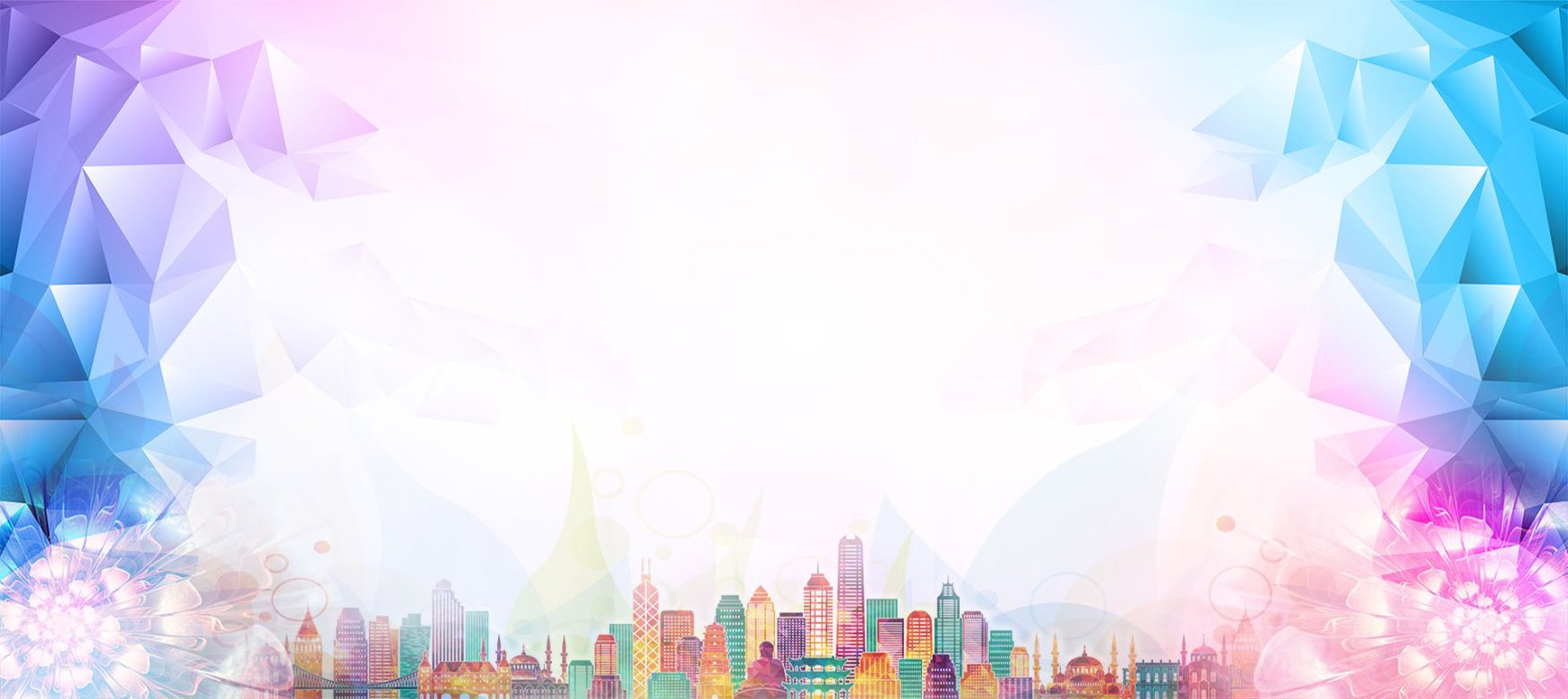 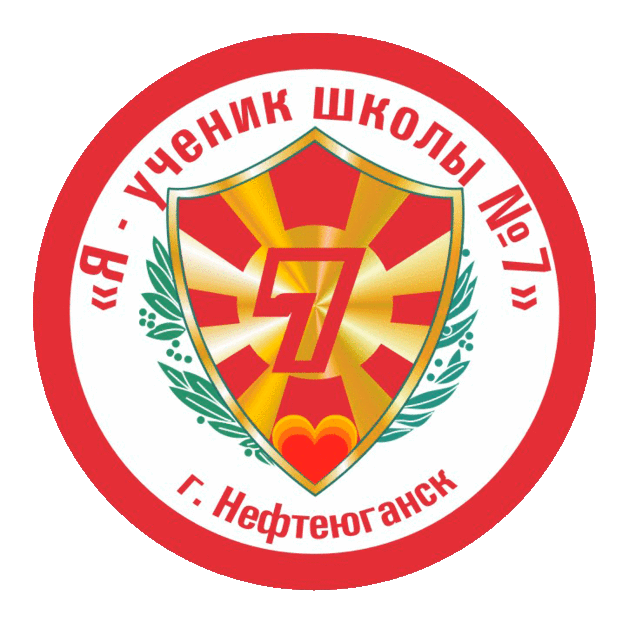 МУНИЦИПАЛЬНОЕ БЮДЖЕТНОЕ ОБЩЕОБРАЗОВАТЕЛЬНОЕ УЧРЕЖДЕНИЕ 
«СРЕДНЯЯ ОБЩЕОБРАЗОВАТЕЛЬНАЯ ШКОЛА № 7»
ГОРОДСКОЙ КОНКУРС «УЧИТЕЛЬ ГОДА – 2019»
НОМИНАЦИЯ: «УЧИТЕЛЬ ГОДА - 2019»
КОНКУРСНОЕ ЗАДАНИЕ «УРОК»
Путешествие 
в город Мастеров
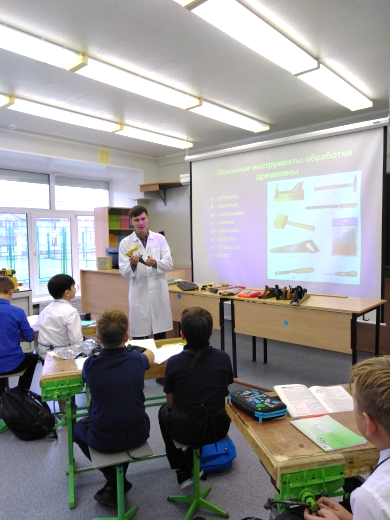 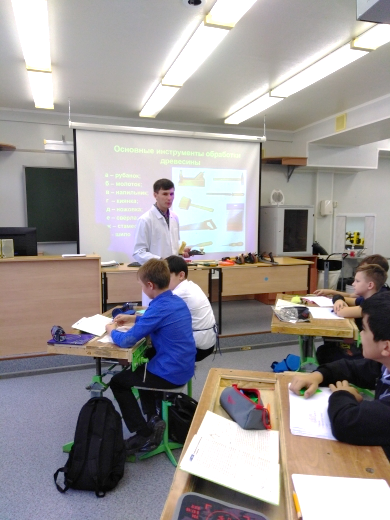 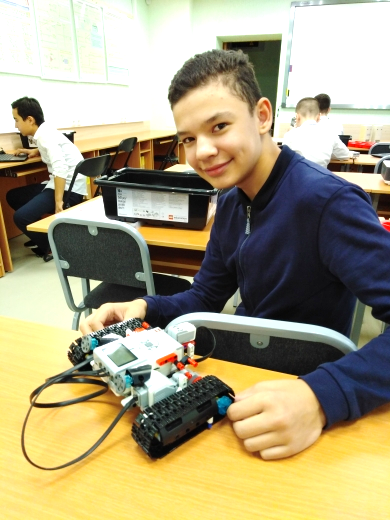 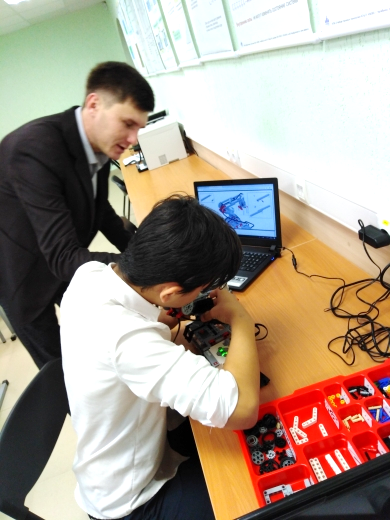 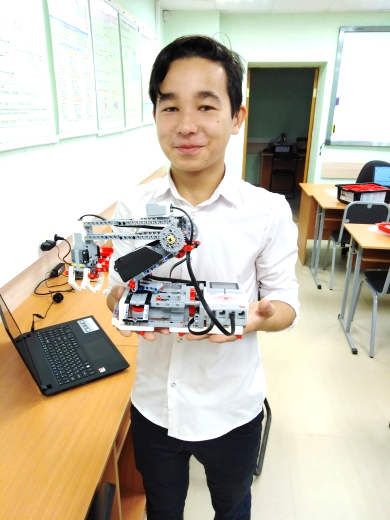 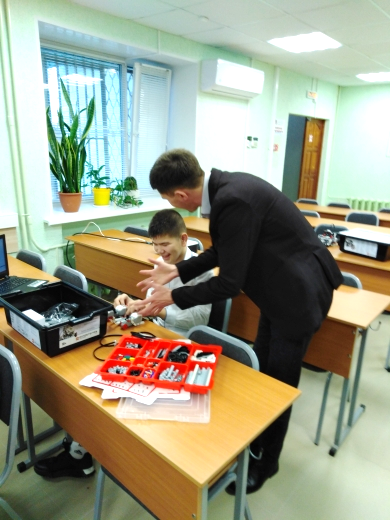 Учитель технологии
ГИЛЬМАНОВ ЛЕНАР ХАРИСОВИЧ
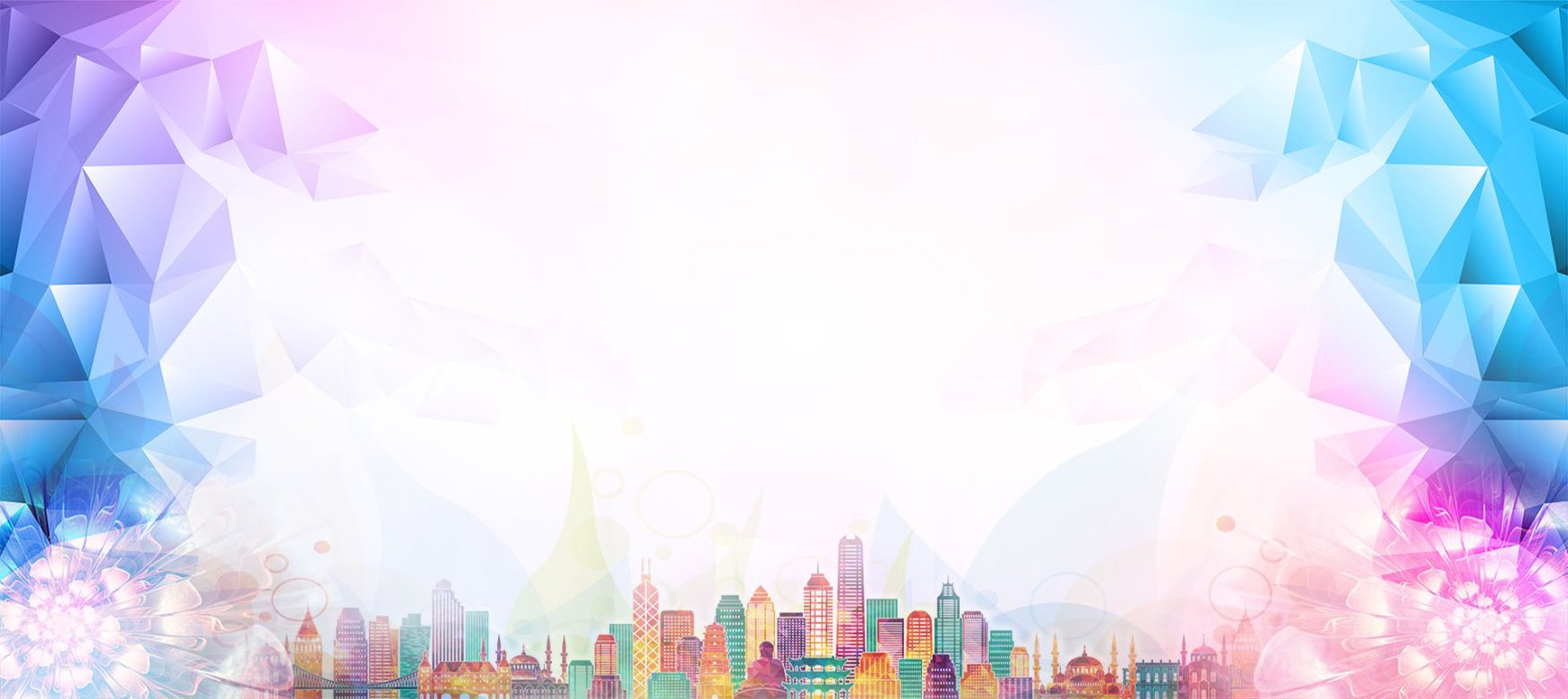 САМОАНАЛИЗ
Цель: 
формирование технологической грамотности, критического и креативного мышления, умений, необходимых для перехода к новым приоритетам научно-технологического развития Российской Федерации.
Задачи:
создать условия для развития личности каждого учащегося путем вовлечения в имитационную игру (проведение профессиональных проб);
сформировать навыки предприимчивости, самостоятельности, ответственности, инициативности, стремления к разумному риску, честности и порядочности;
воспитать культуру личности, связанную с трудовой деятельностью;
профессионально сориентировать в выборе дальнейшей образовательной траектории.